Extended Range Forecast Experiment Verification
CONUS forecasts created 24 October
500 mb Geopotential Height | 500Z
Day 8: Valid 2019-11-01 12Z
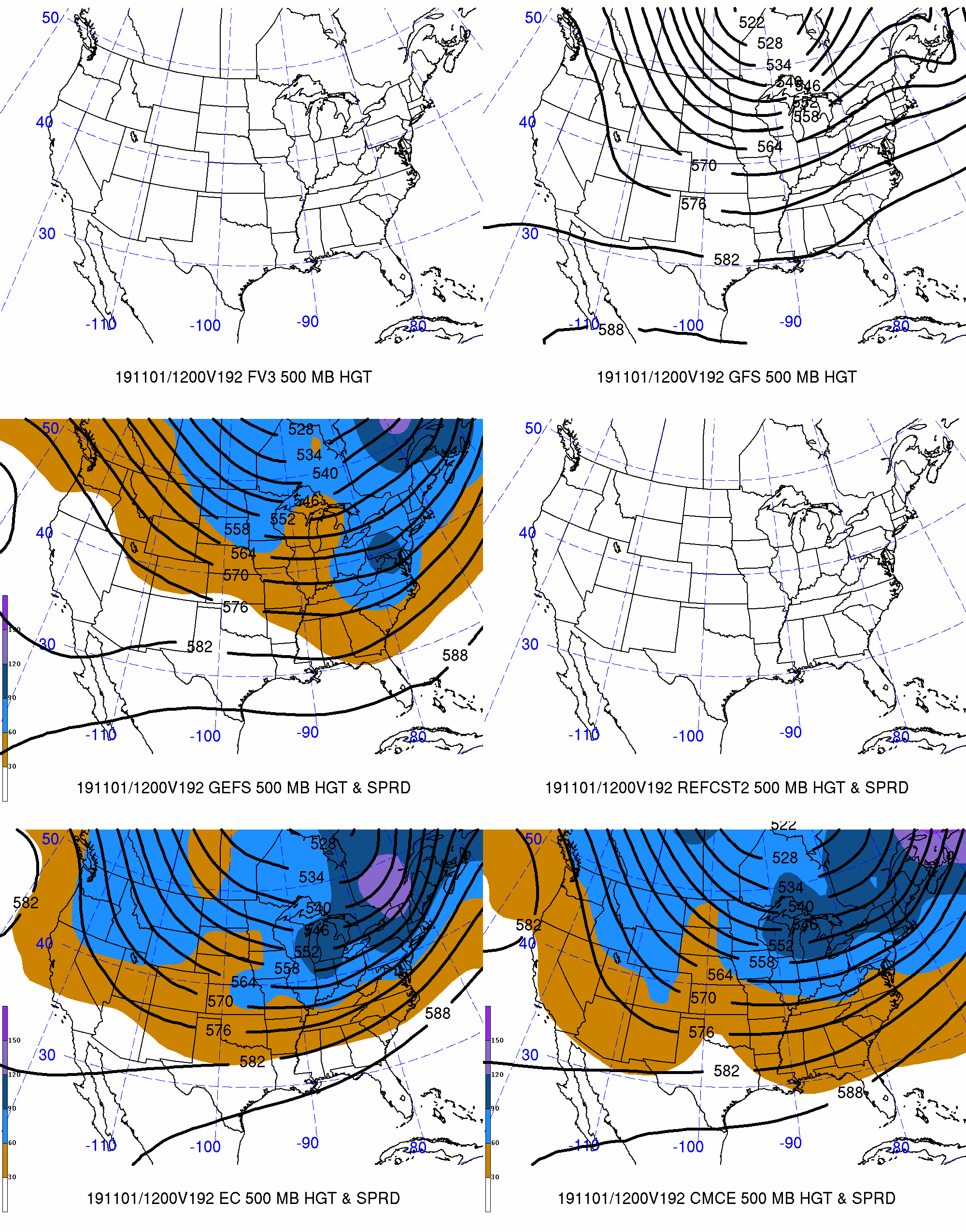 FCSTR Blend Weights (%)
TMAX / TMIN / QPF
GFS: 0% / 0% / 0%
FV3: 0% / 0% / 0%
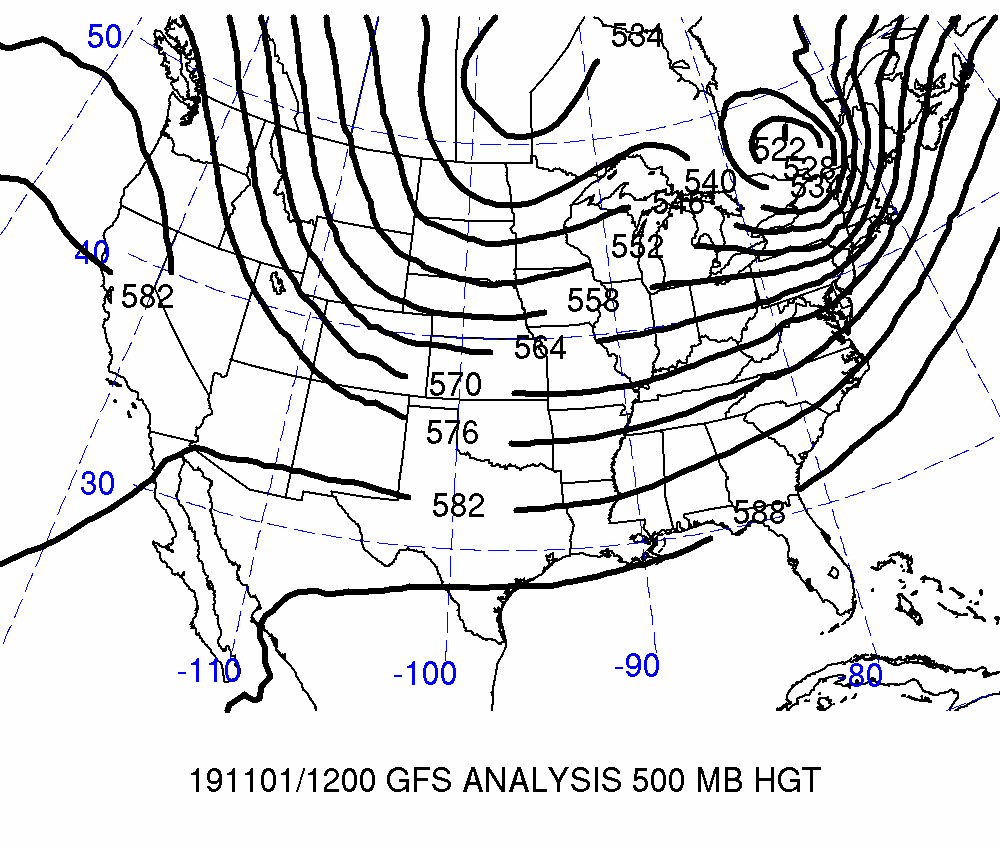 REFCST2: 0% / 0% / 0%
GEFS: 0% / 0% / 0%
EC CTRL: 0% / 0% / 0%
ECENS: 0% / 0% / 0%
CMCE: 0% / 0% / 0%
Day 9: Valid 2019-11-02 12Z
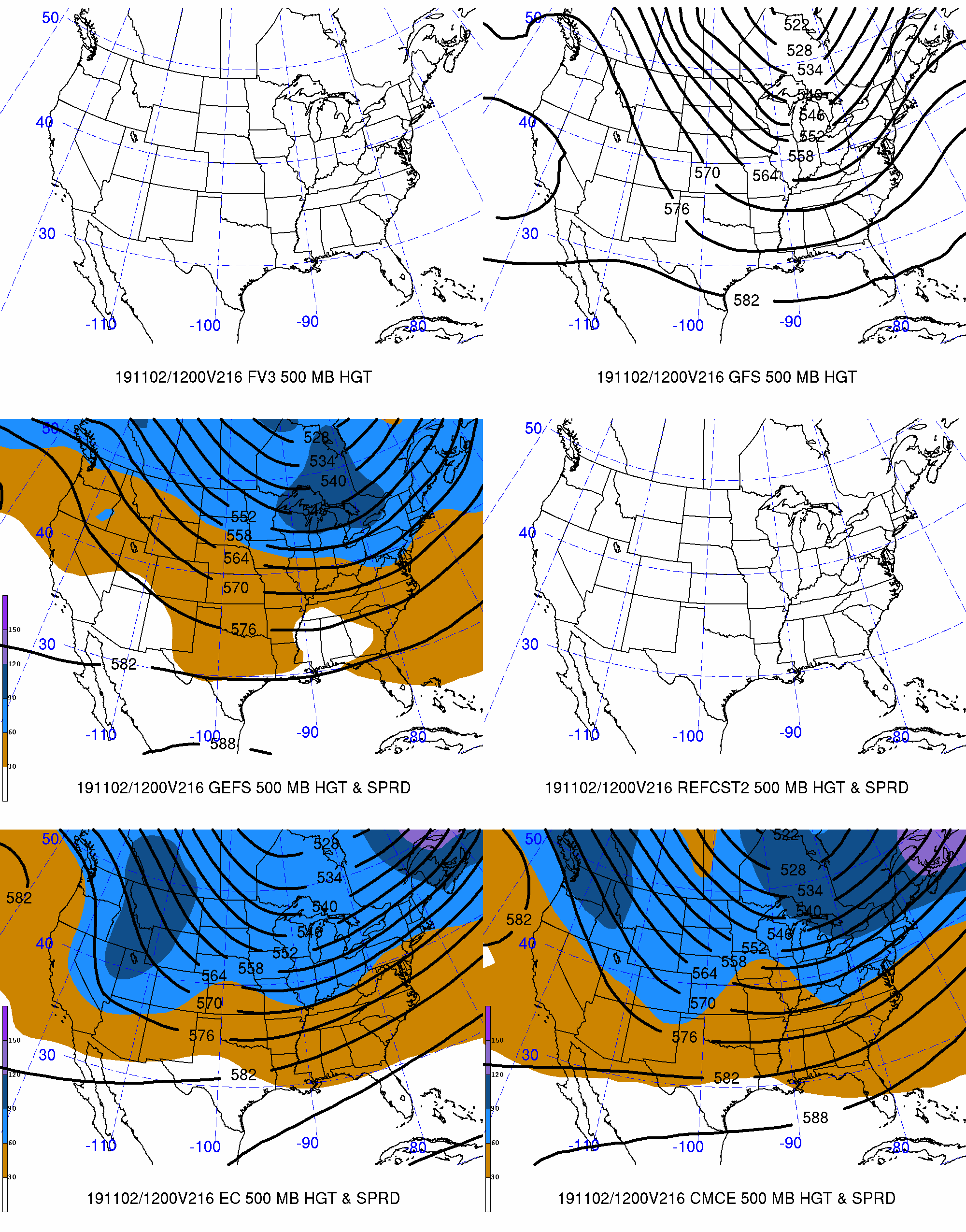 FCSTR Blend Weights (%)
TMAX / TMIN / QPF
GFS: 0% / 0% / 0%
FV3: 0% / 0% / 0%
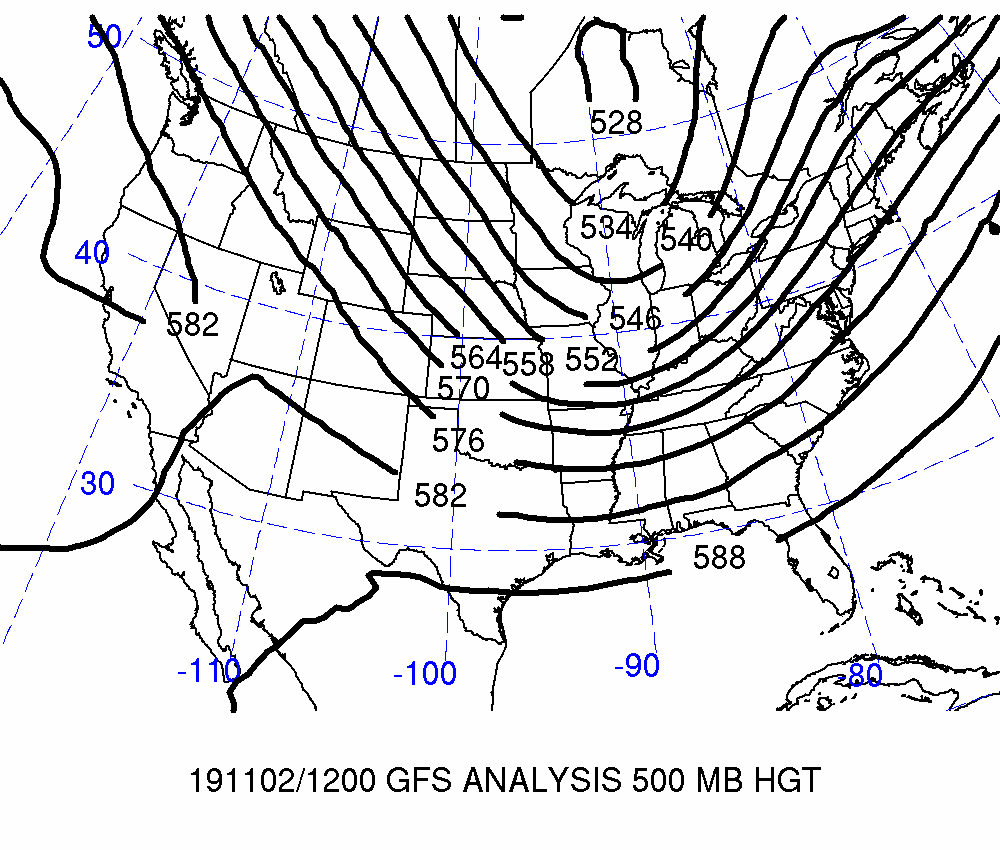 REFCST2: 0% / 0% / 0%
GEFS: 0% / 0% / 0%
EC CTRL: 0% / 0% / 0%
ECENS: 0% / 0% / 0%
CMCE: 0% / 0% / 0%
Day 10: Valid 2019-11-03 12Z
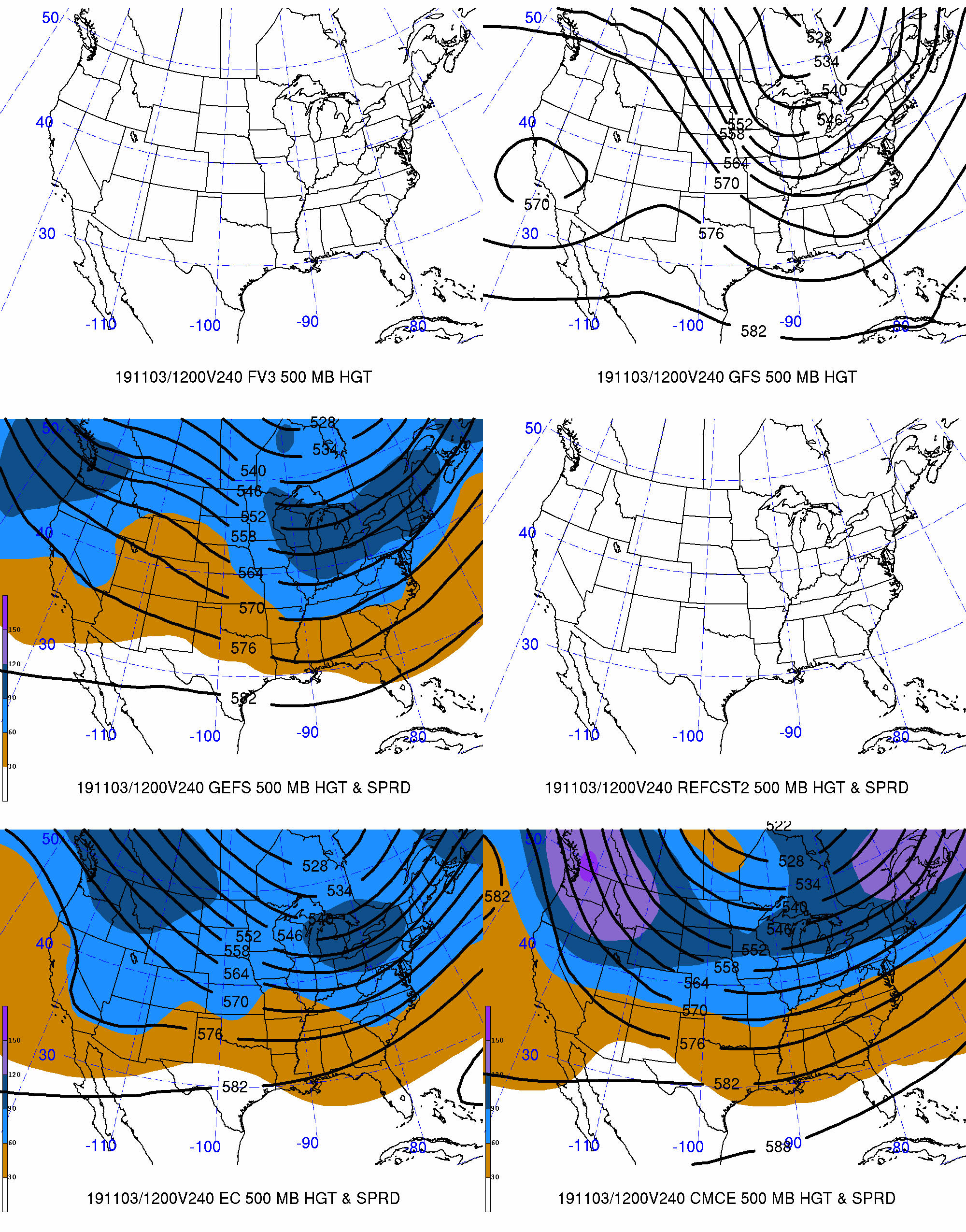 FCSTR Blend Weights (%)
TMAX / TMIN / QPF
GFS: 0% / 0% / 0%
FV3: 0% / 0% / 0%
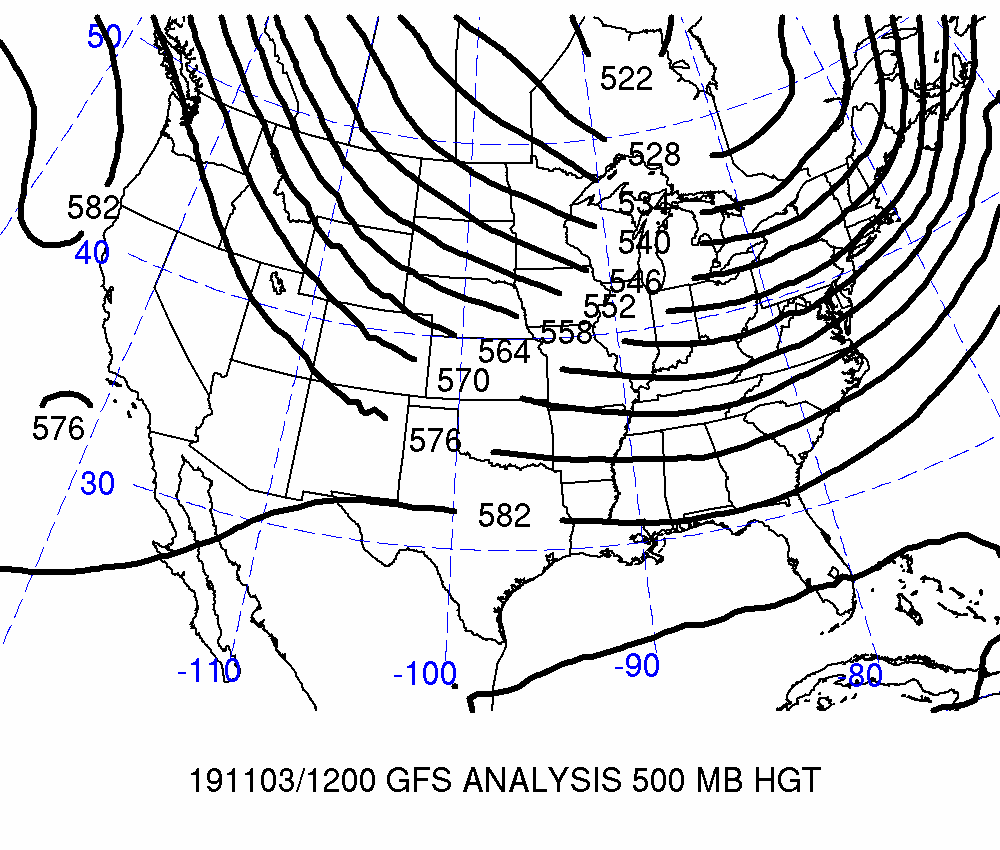 REFCST2: 0% / 0% / 0%
GEFS: 0% / 0% / 0%
EC CTRL: 0% / 0% / 0%
ECENS: 0% / 0% / 0%
CMCE: 0% / 0% / 0%
Days 8–10
FCSTR Blend Weights (%): TMAX / TMIN / QPF
EOF1P: 0% / 0% / 0%
EOF1N: 0% / 0% / 0%
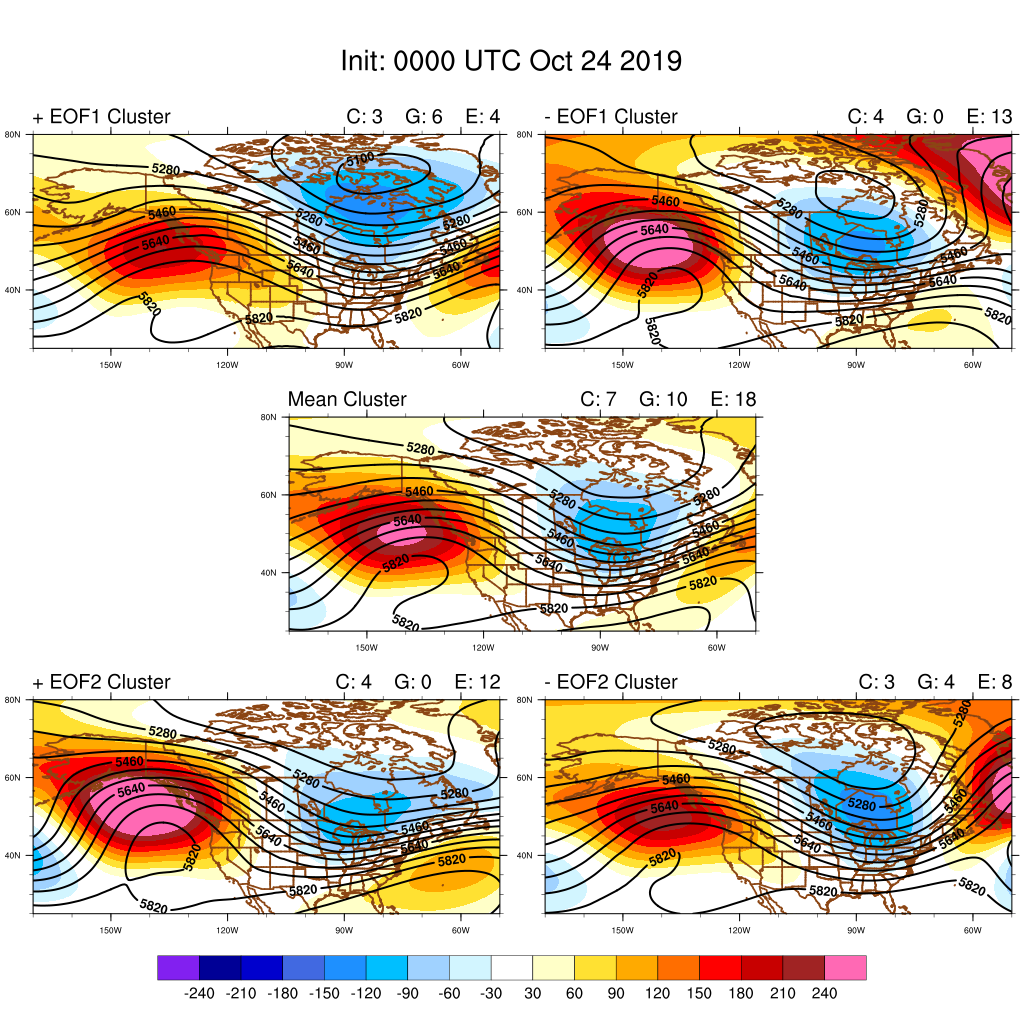 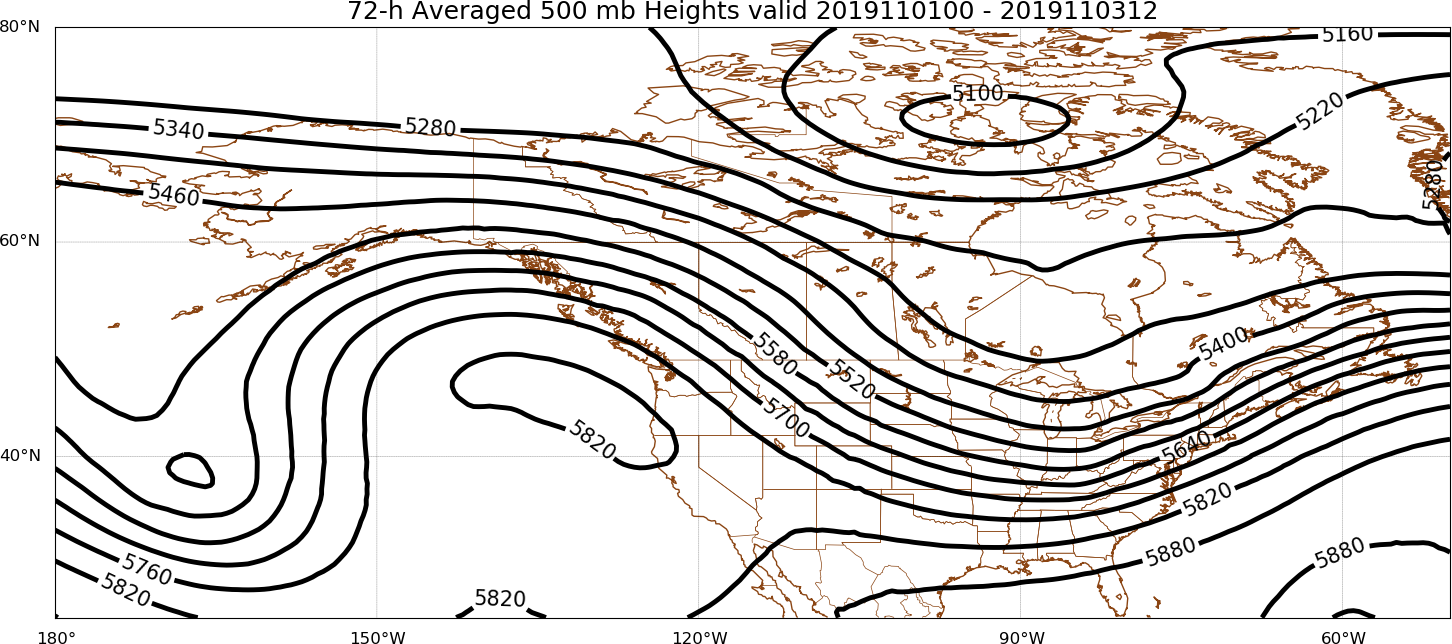 EOFMN: 100% / 100% / 100%
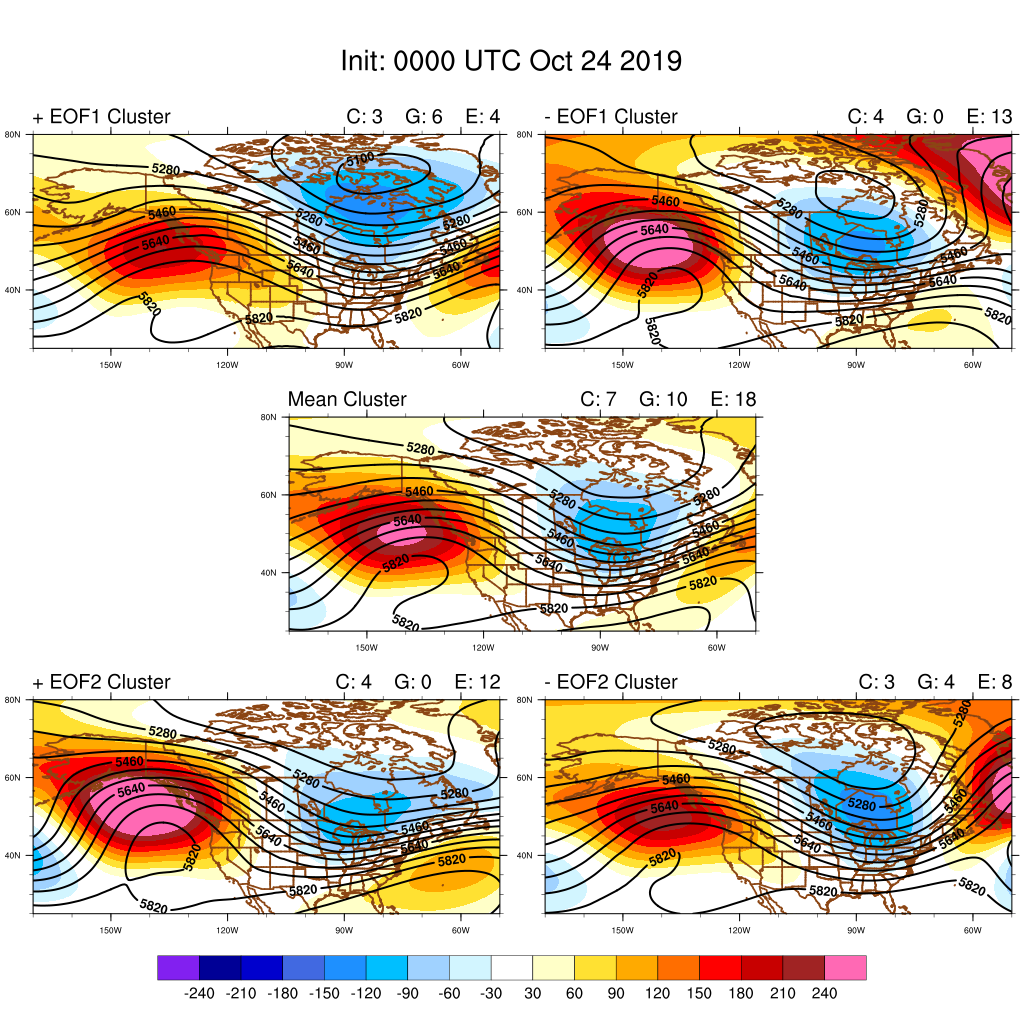 GFS Analysis
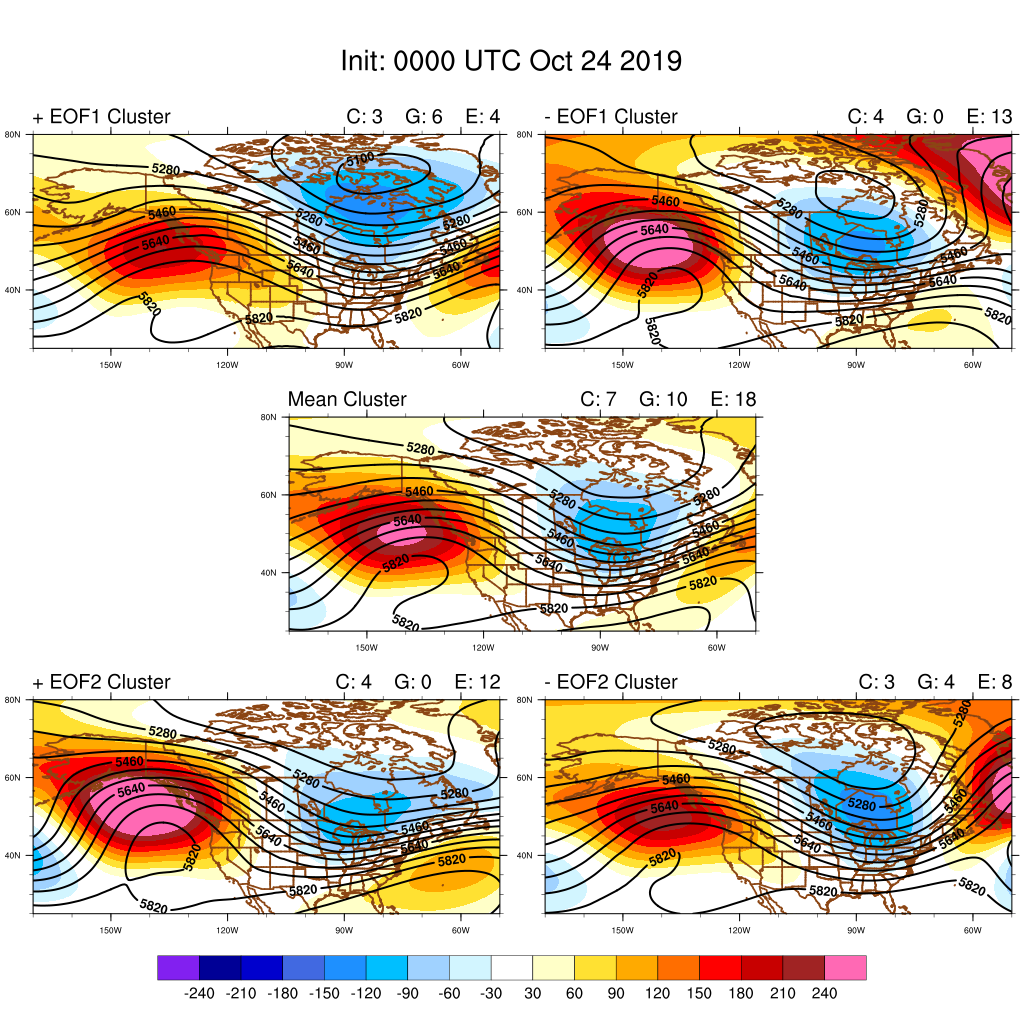 EOF2N: 0% / 0% / 0%
EOF2P: 0% / 0% / 0%
Maximum Temperature | TMAX
Separation of Western & Eastern CONUS
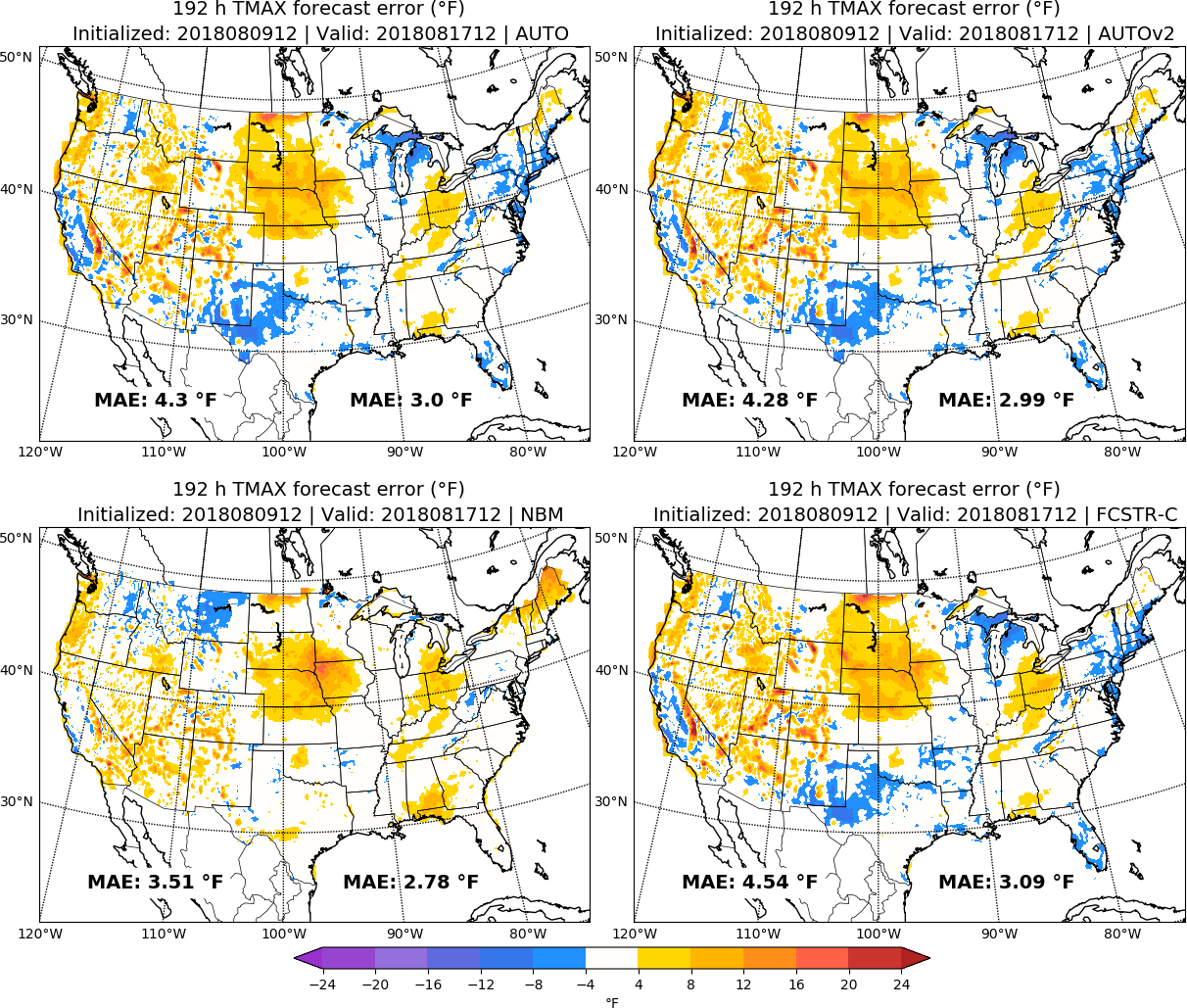 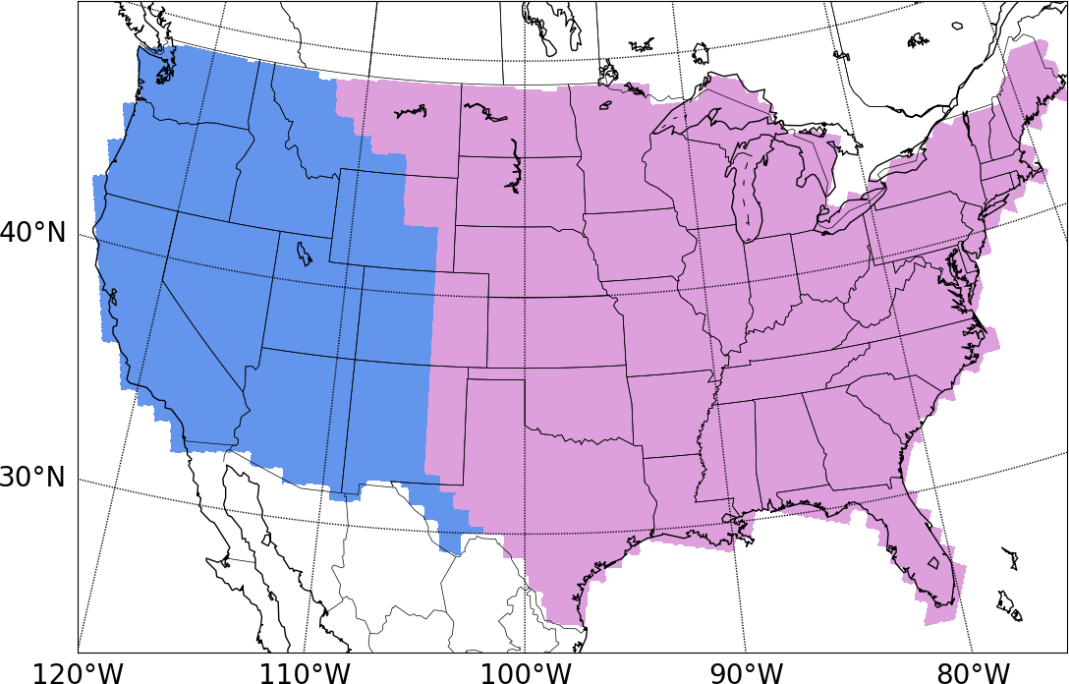 West
East
West
East
MISSING
ECCTL
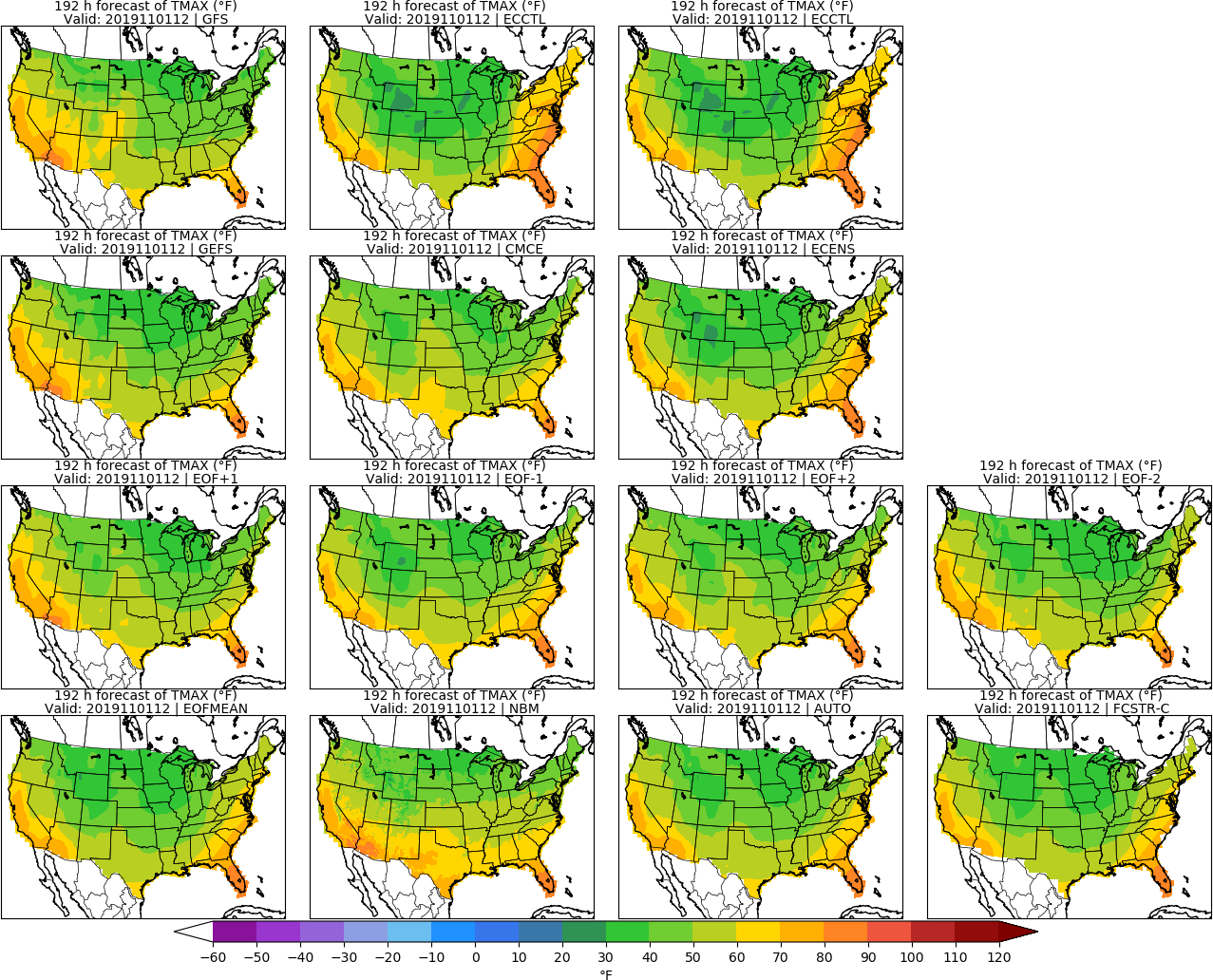 Day 8: TMAX
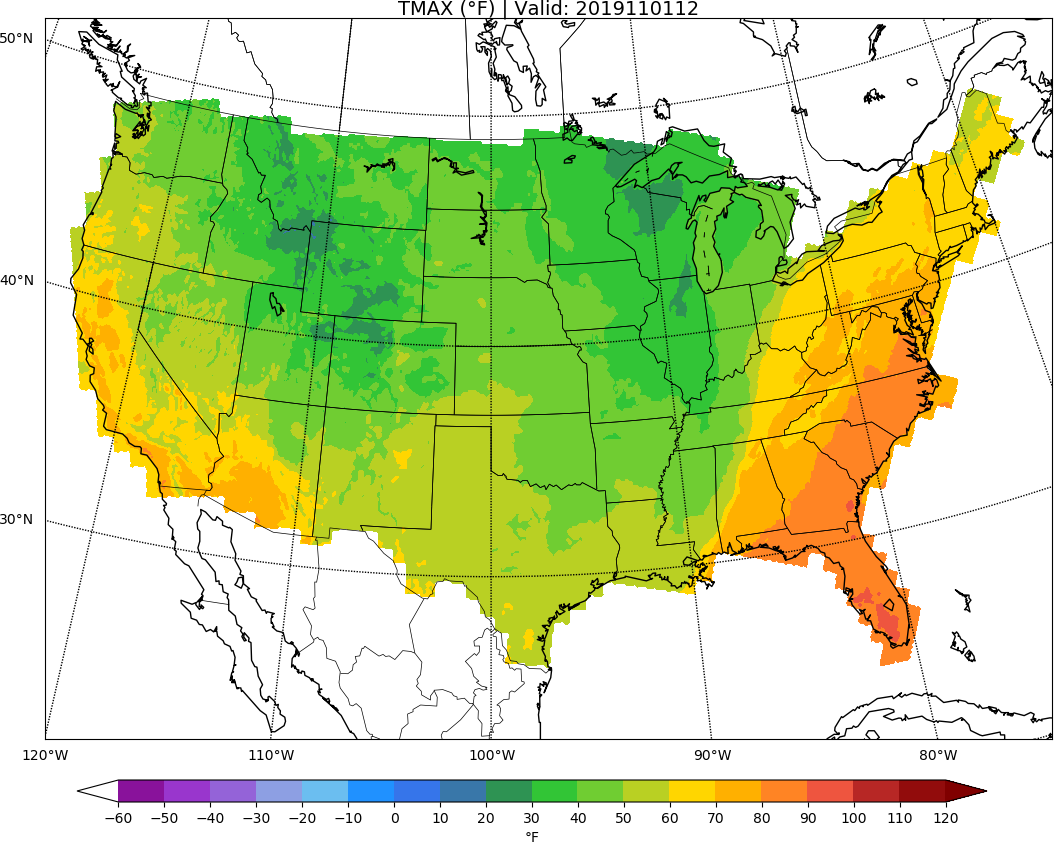 URMA
MISSING
ECCTL
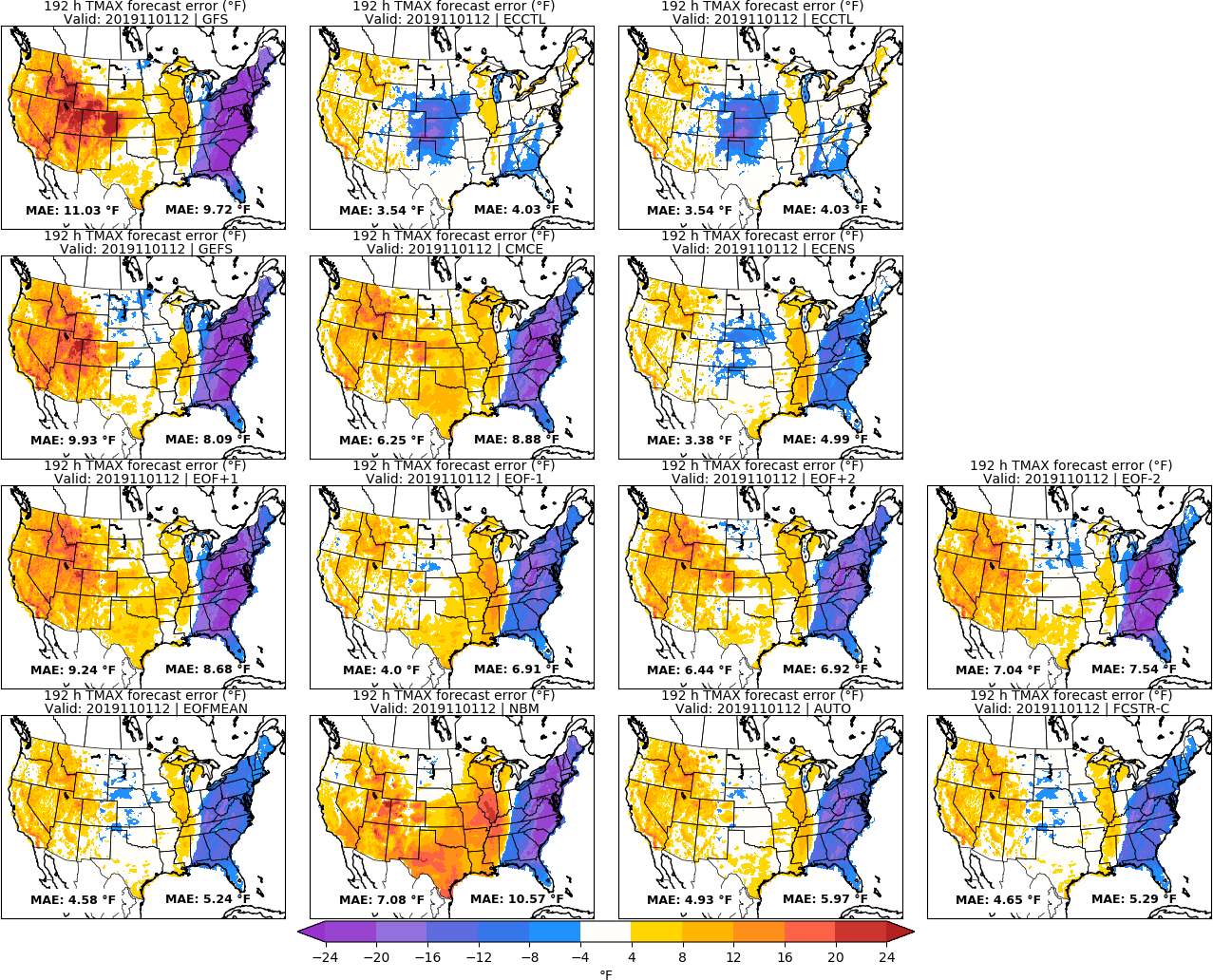 Day 8: TMAX
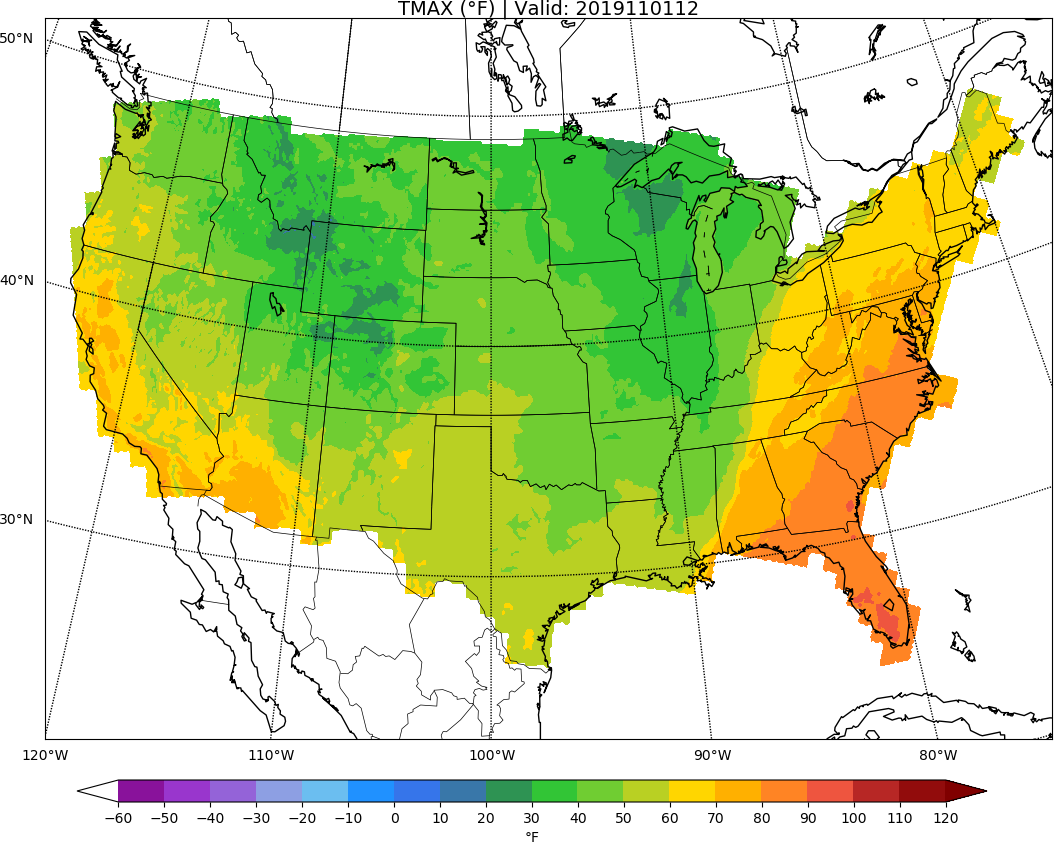 URMA
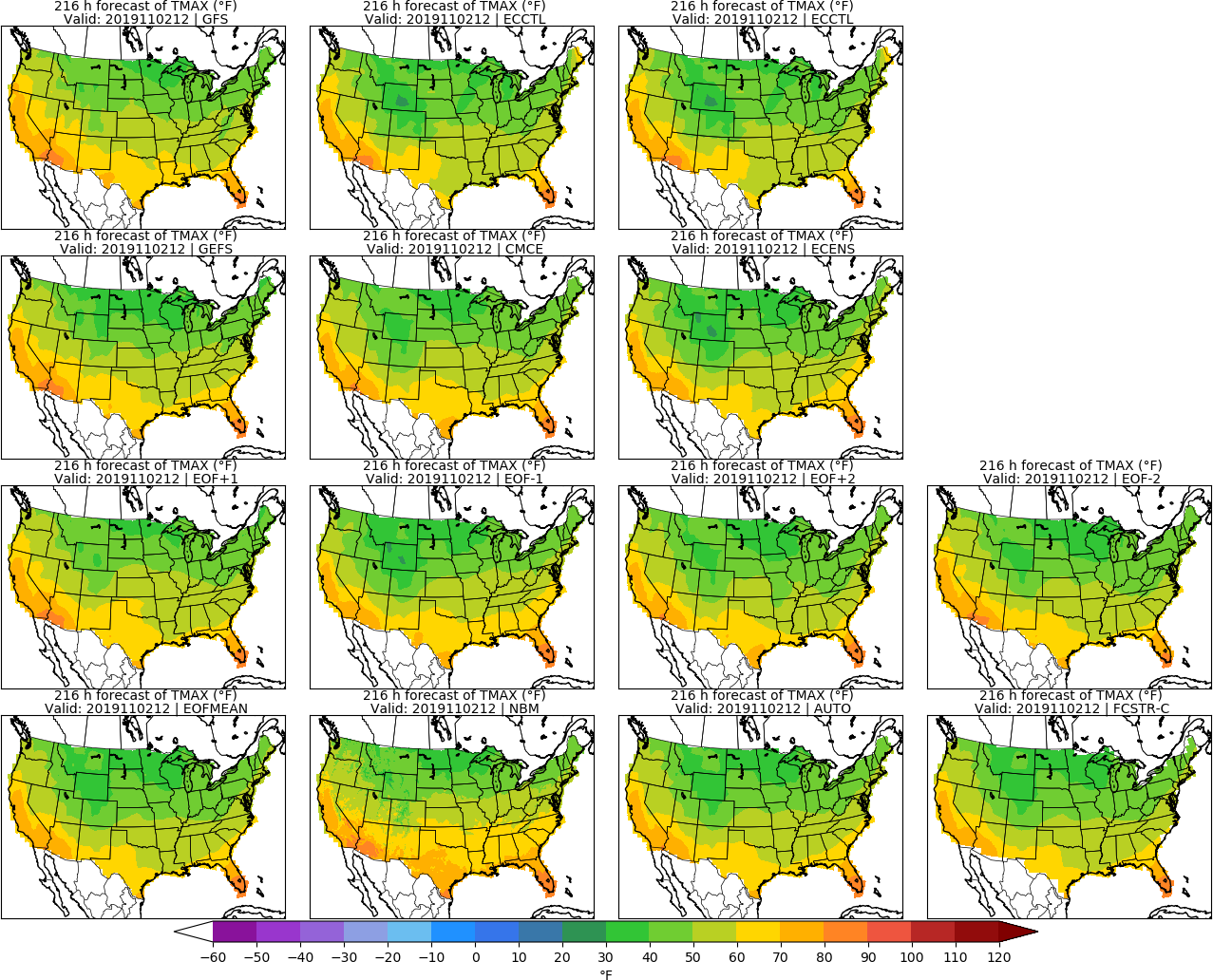 MISSING
ECCTL
Day 9: TMAX
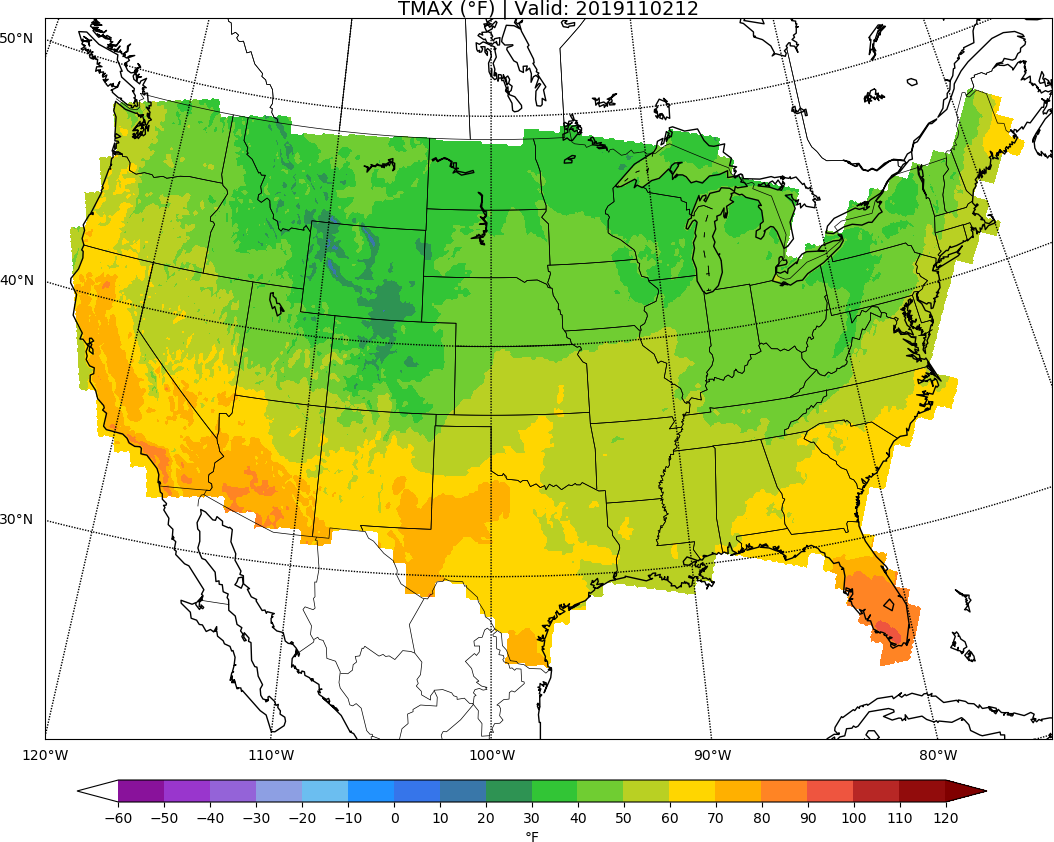 URMA
MISSING
ECCTL
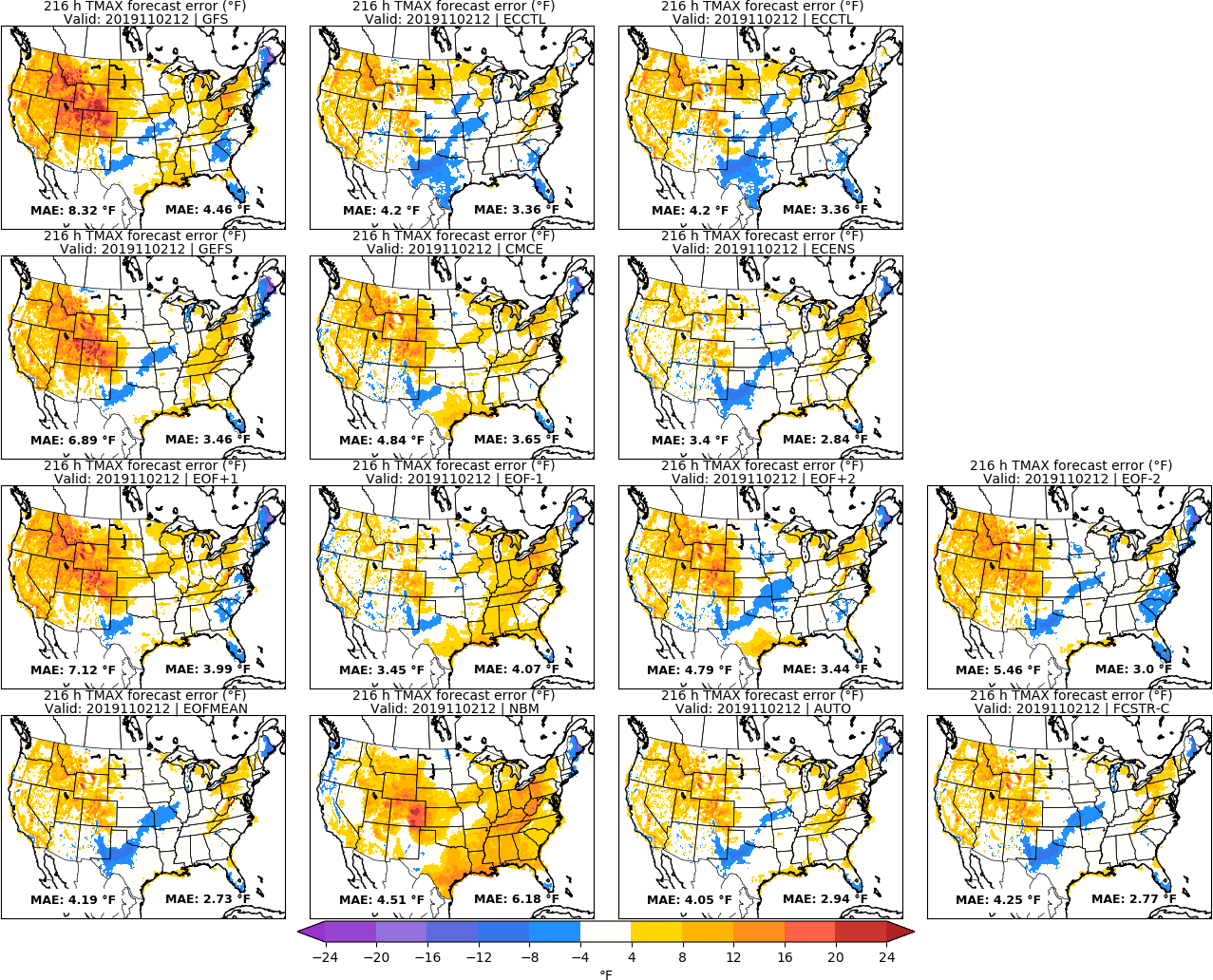 Day 9: TMAX
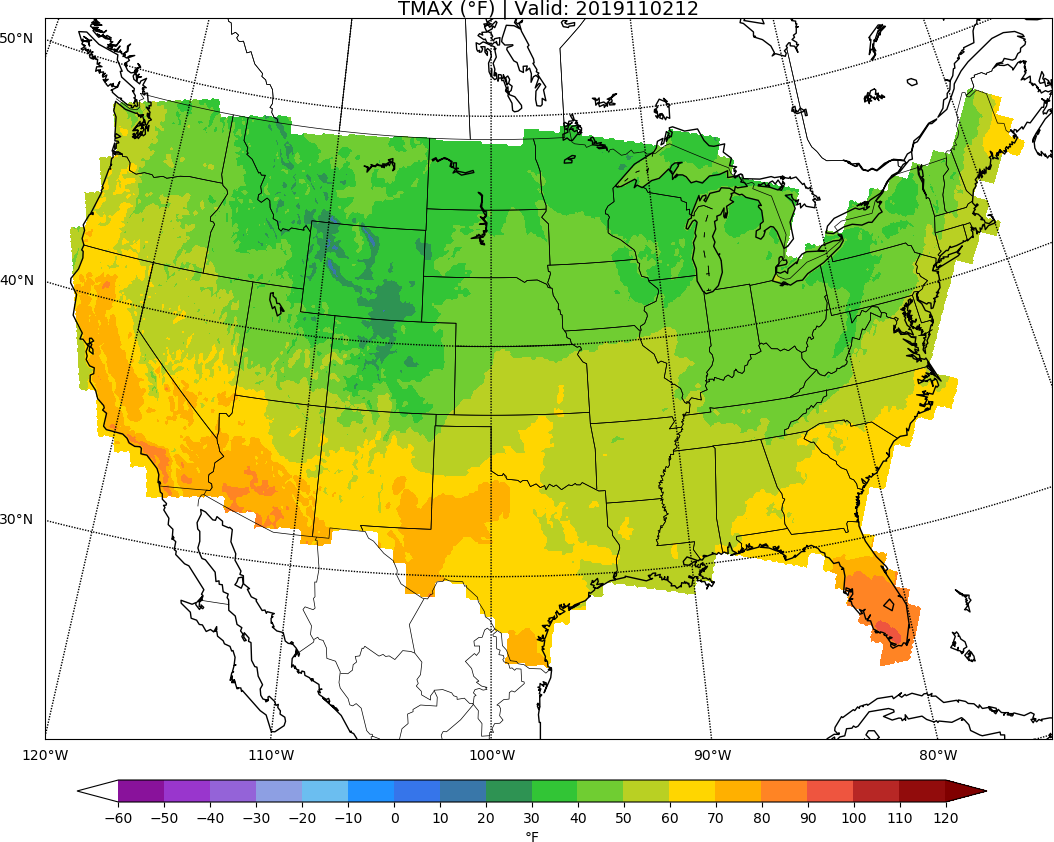 URMA
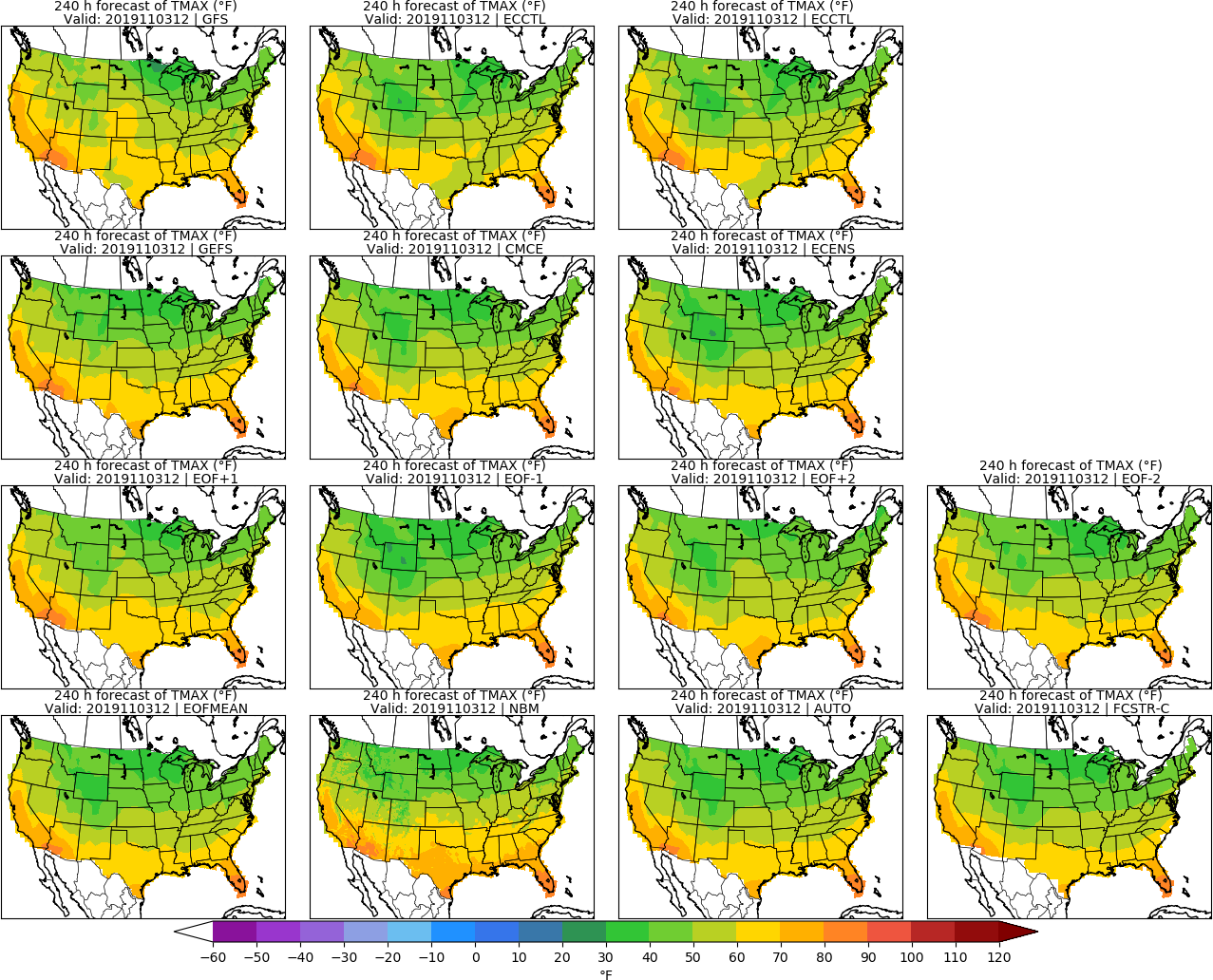 MISSING
ECCTL
Day 10: TMAX
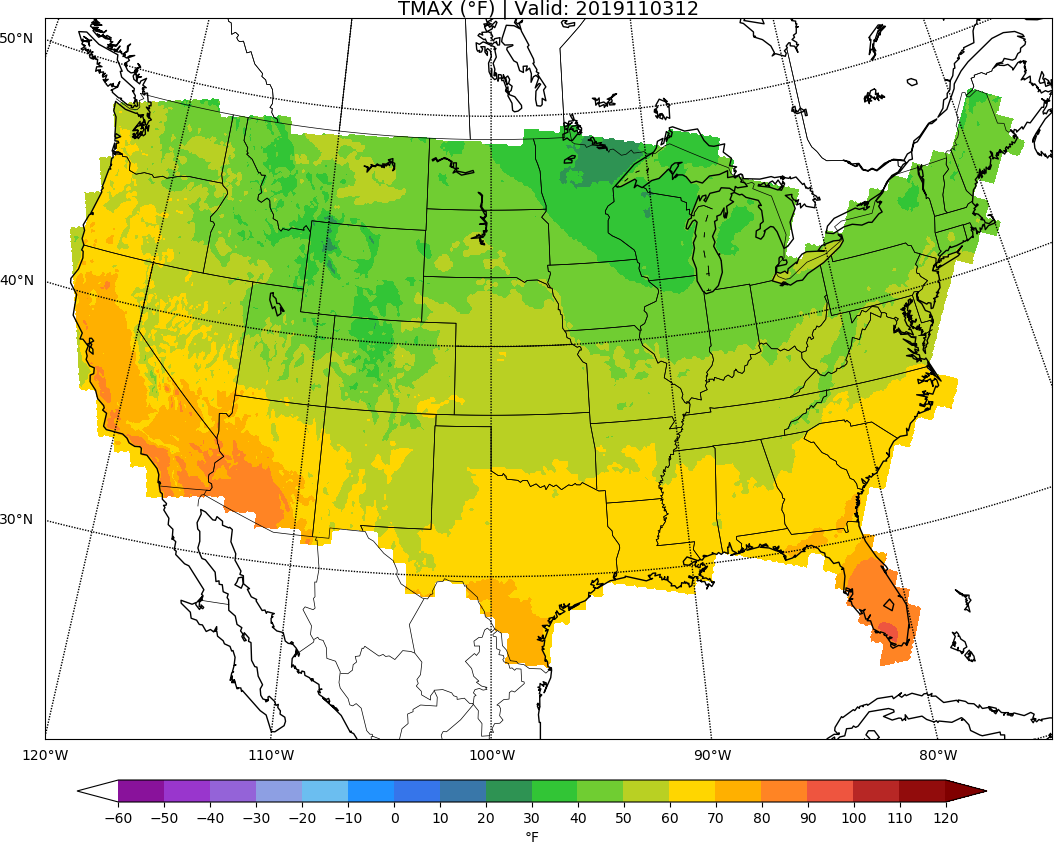 URMA
MISSING
ECCTL
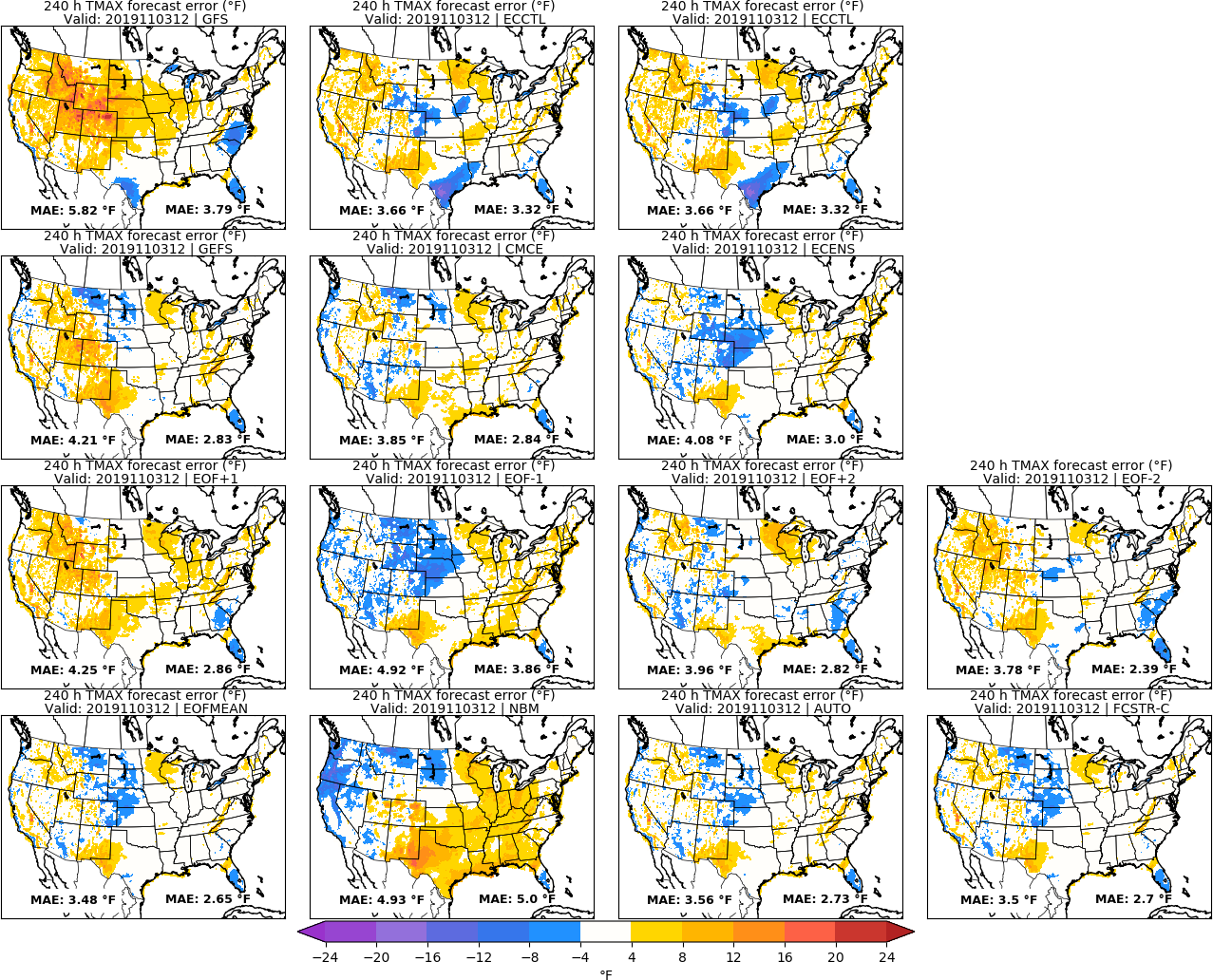 Day 10: TMAX
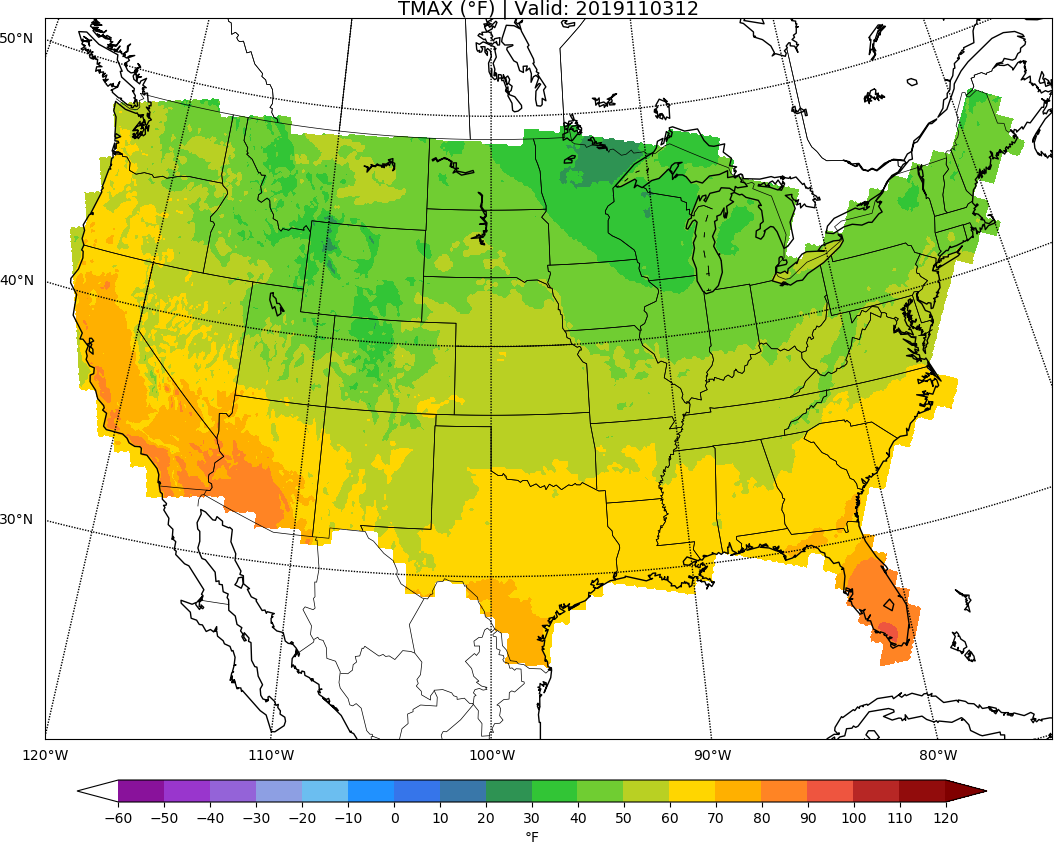 URMA
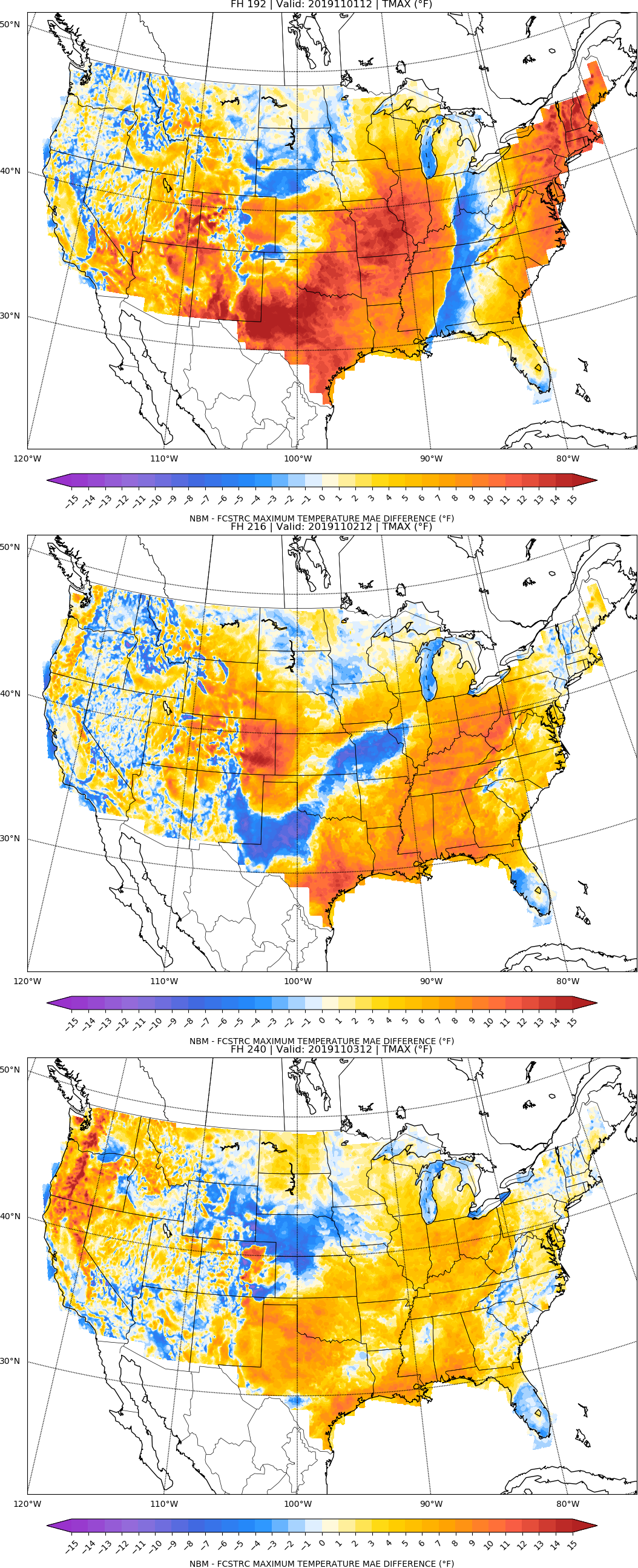 NBM vs FCSTR-C 
Blend Comparison
Day 8
MAENBM – MAEFCSTRC }    > 0 is FCSTRC  
                                            improvement 
                                      over NBM
Day 9
FCSTRC Worse
FCSTRC Better
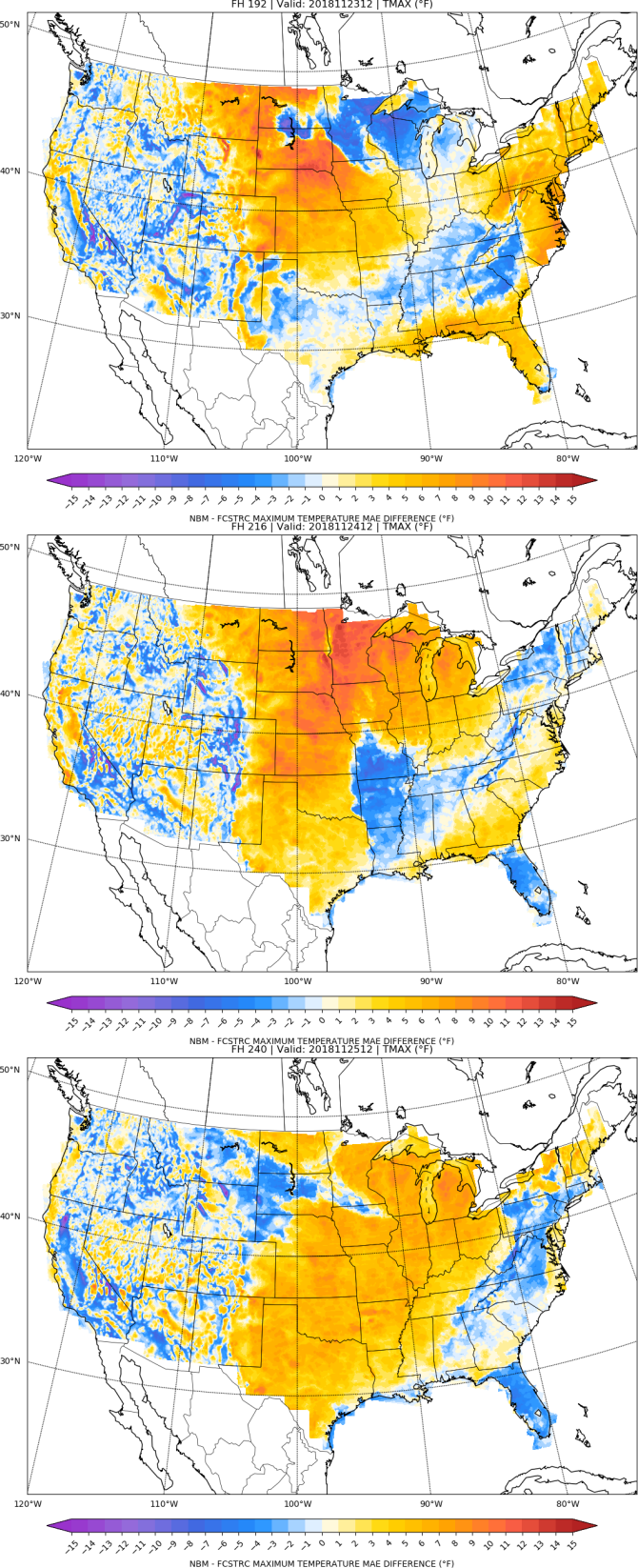 Day 10
Day 8 			      Day 9 		            Day 10
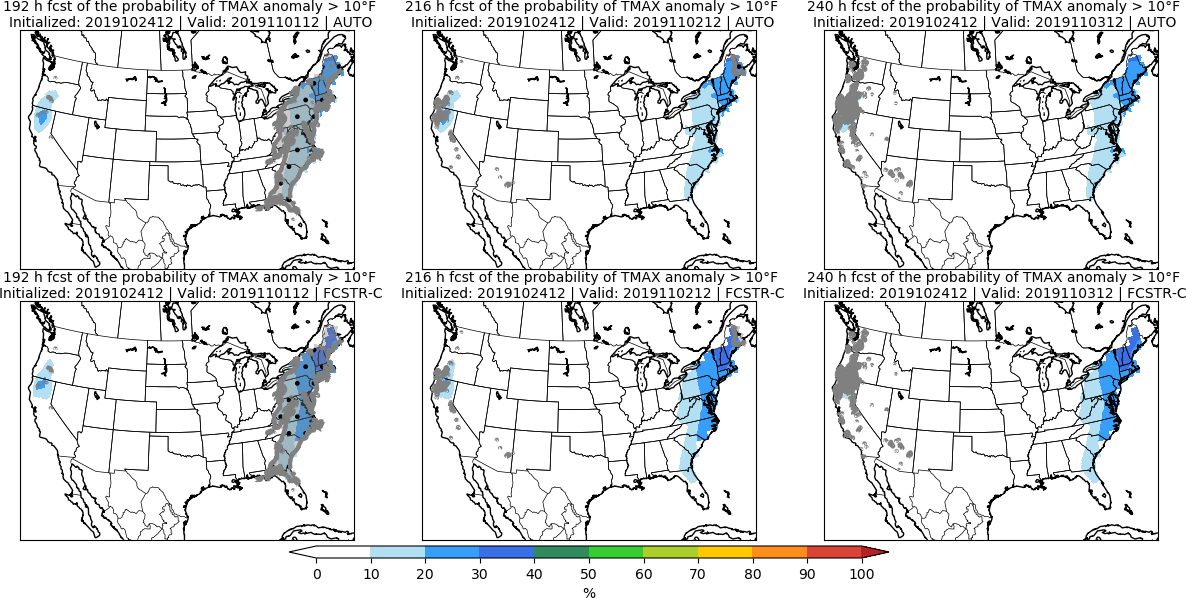 Day 8 			      Day 9 		            Day 10
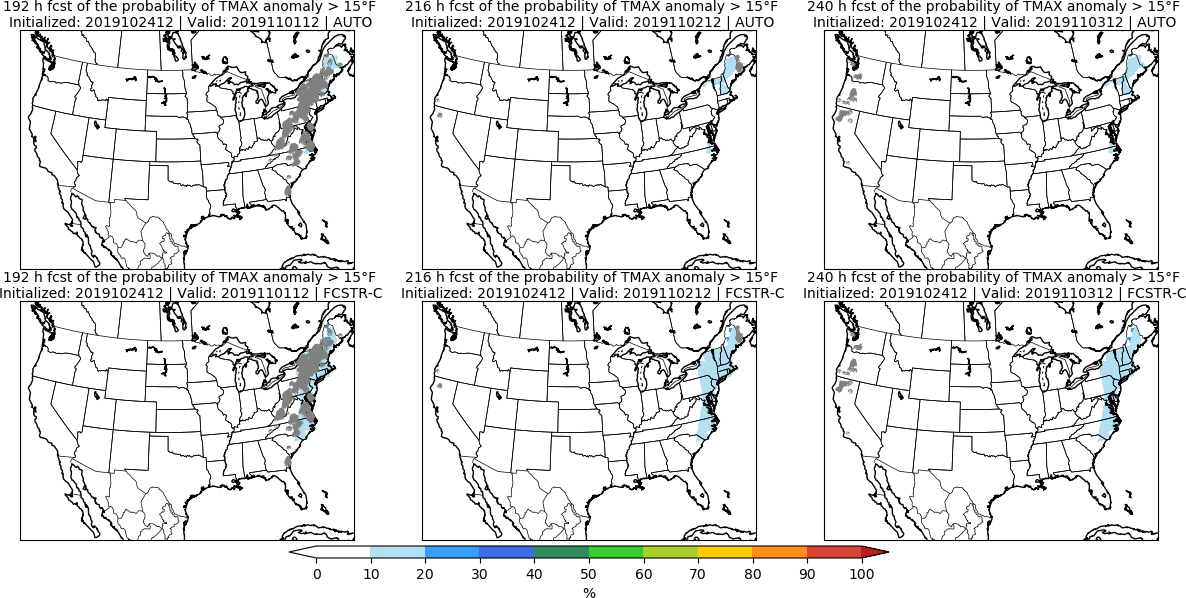 Day 8 			      Day 9 		            Day 10
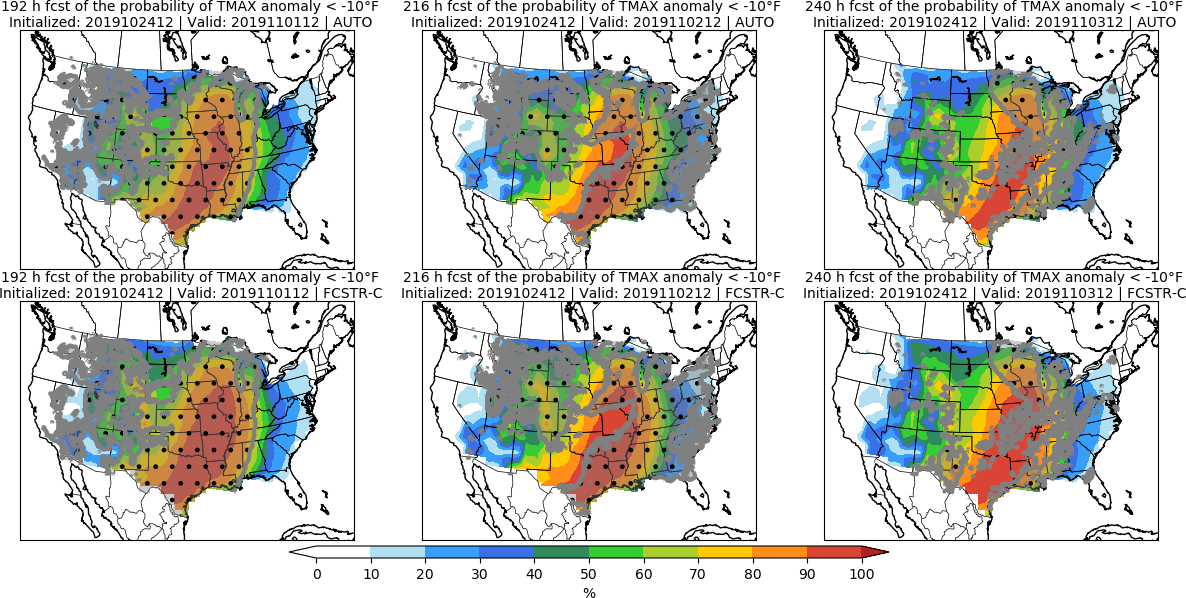 Day 8 			      Day 9 		            Day 10
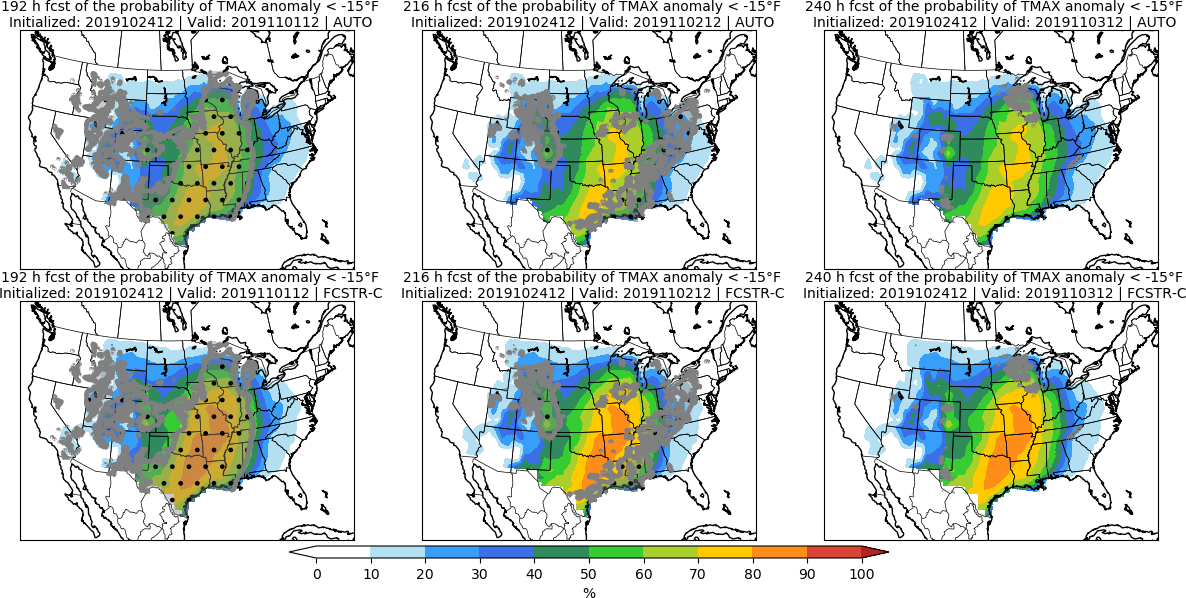 Day 8 			      Day 9 		            Day 10
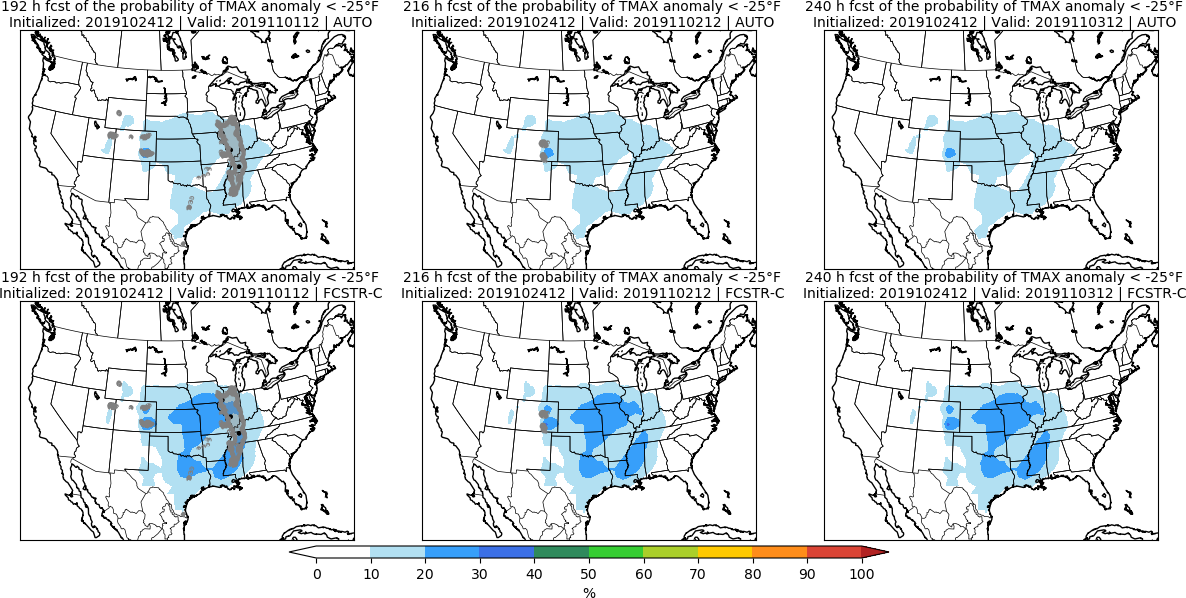 Minimum Temperature | TMIN
MISSING
ECCTL
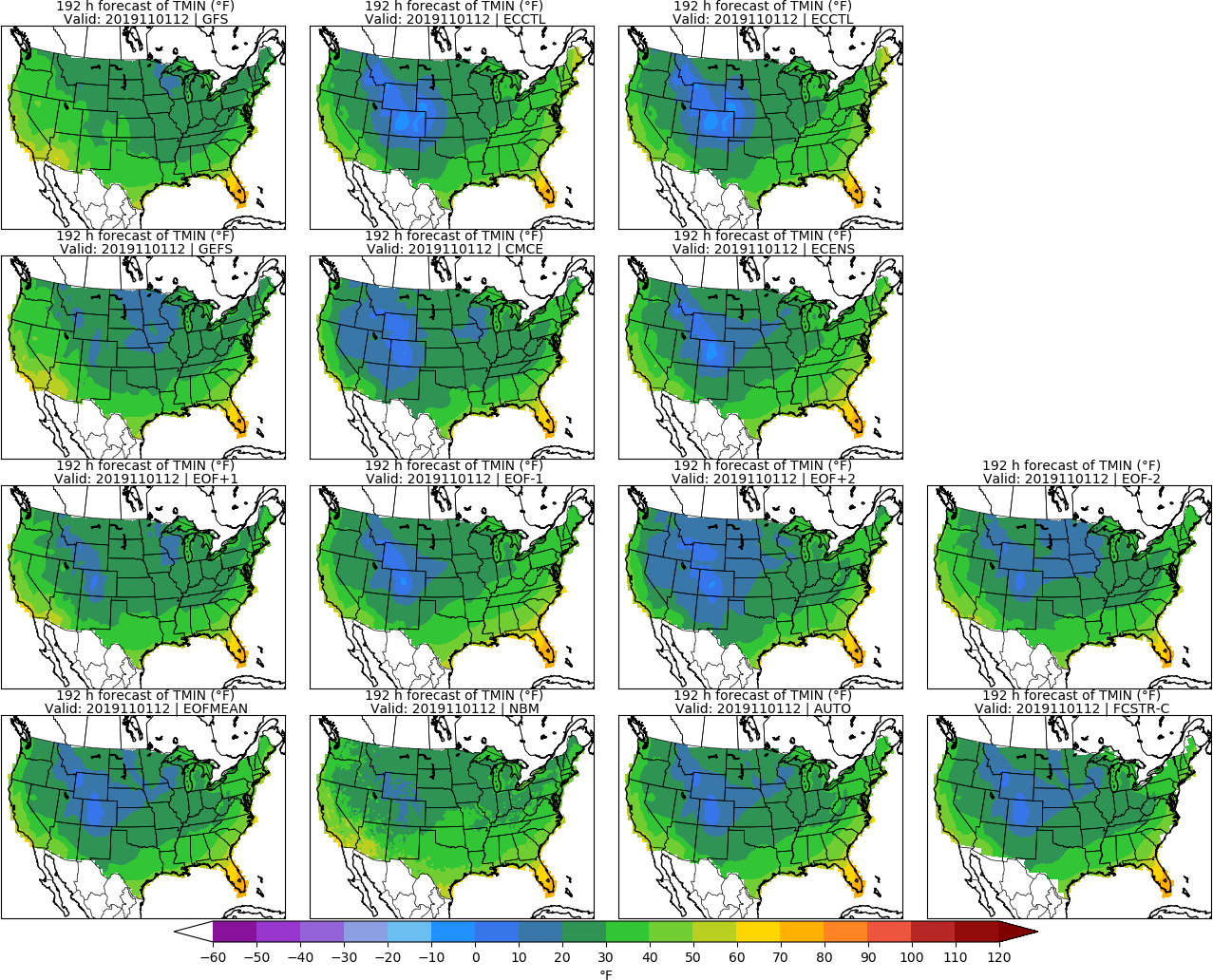 Day 8: TMIN
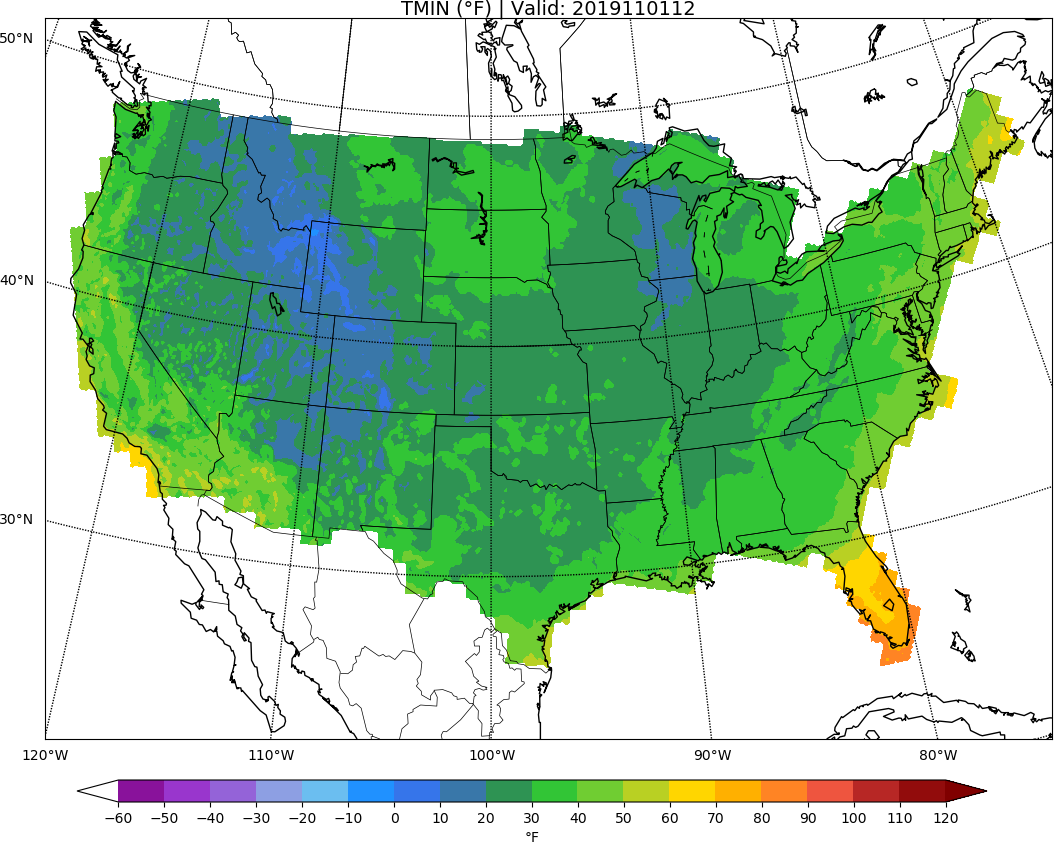 URMA
MISSING
ECCTL
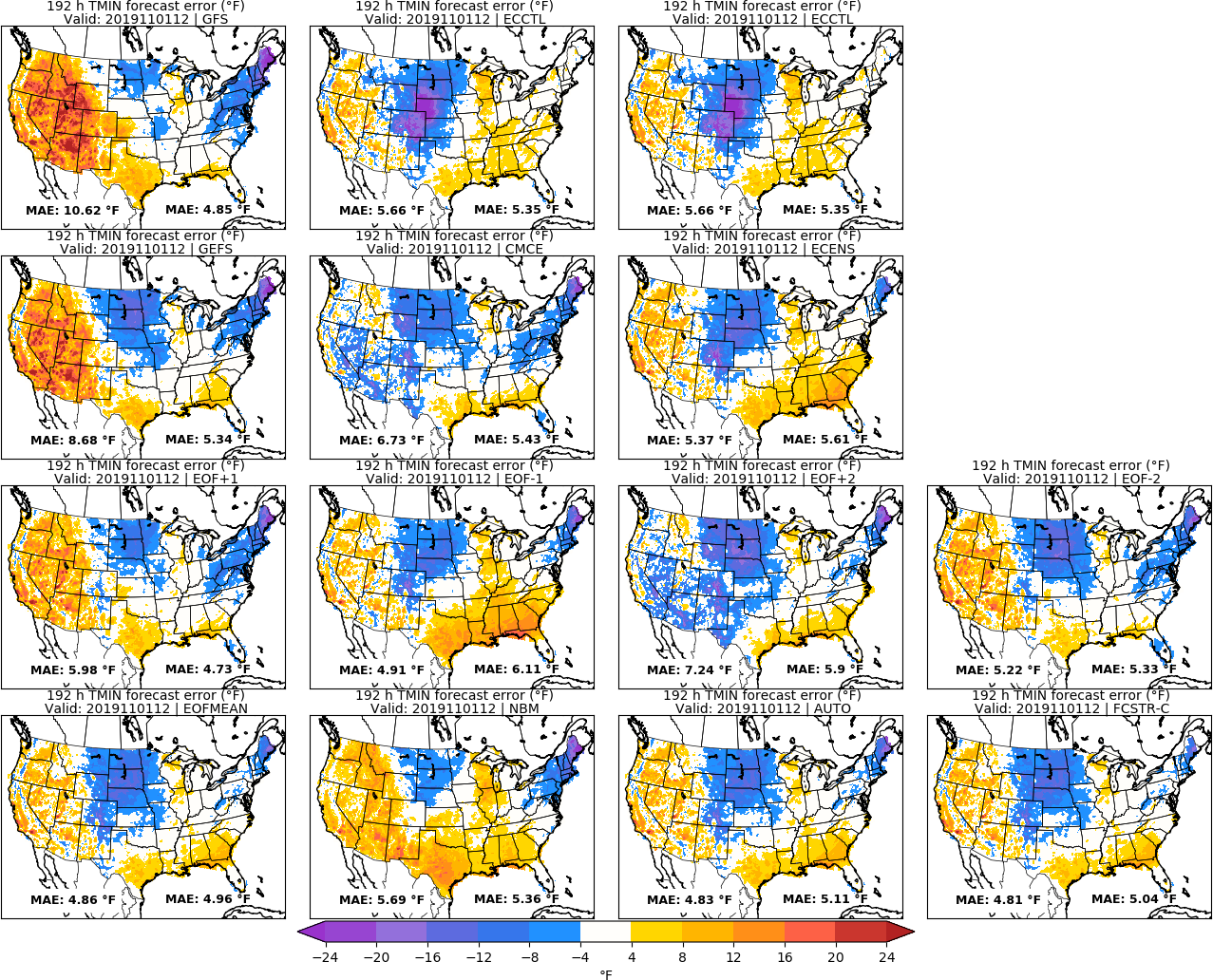 Day 8: TMIN
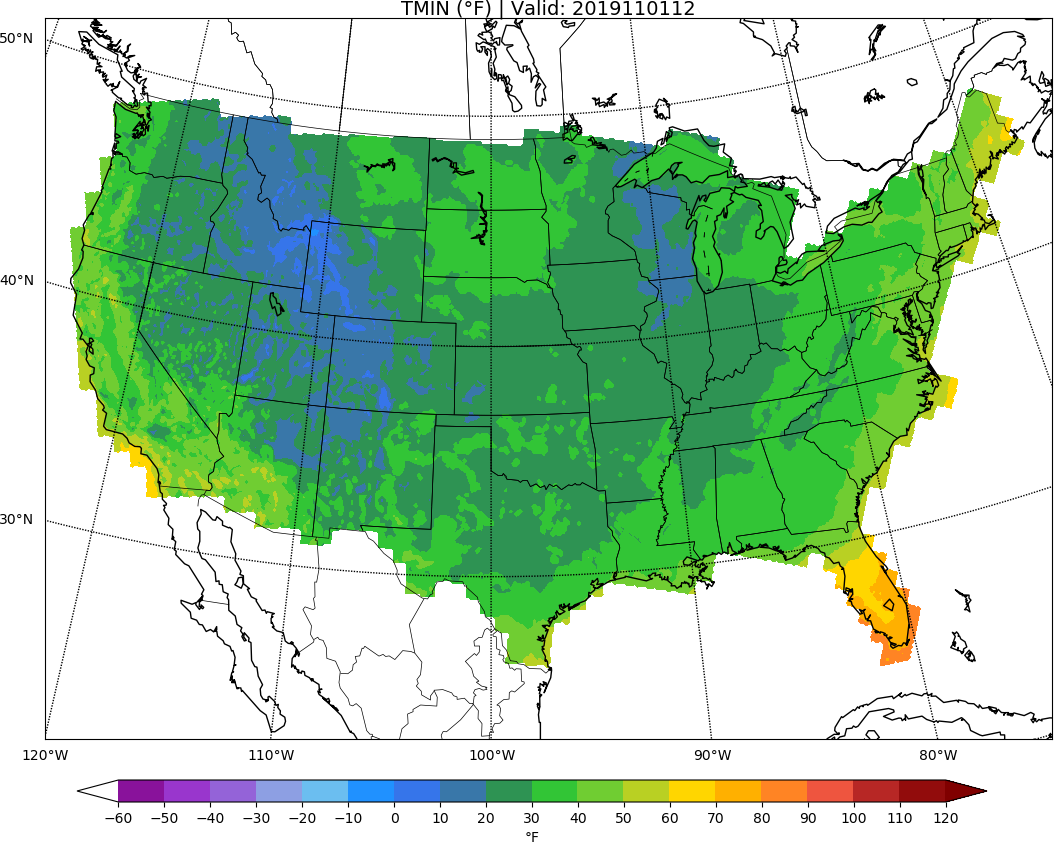 URMA
MISSING
ECCTL
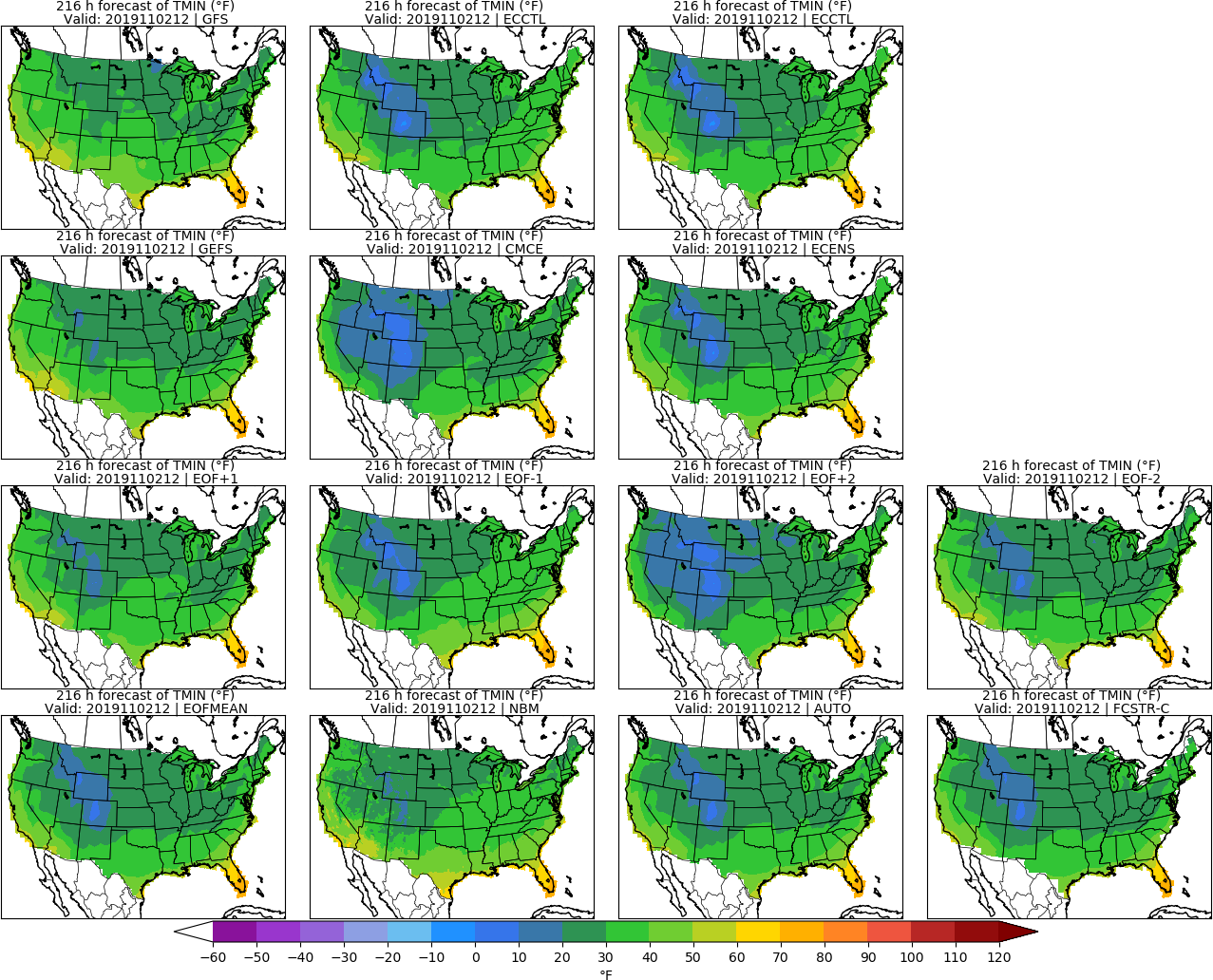 Day 9: TMIN
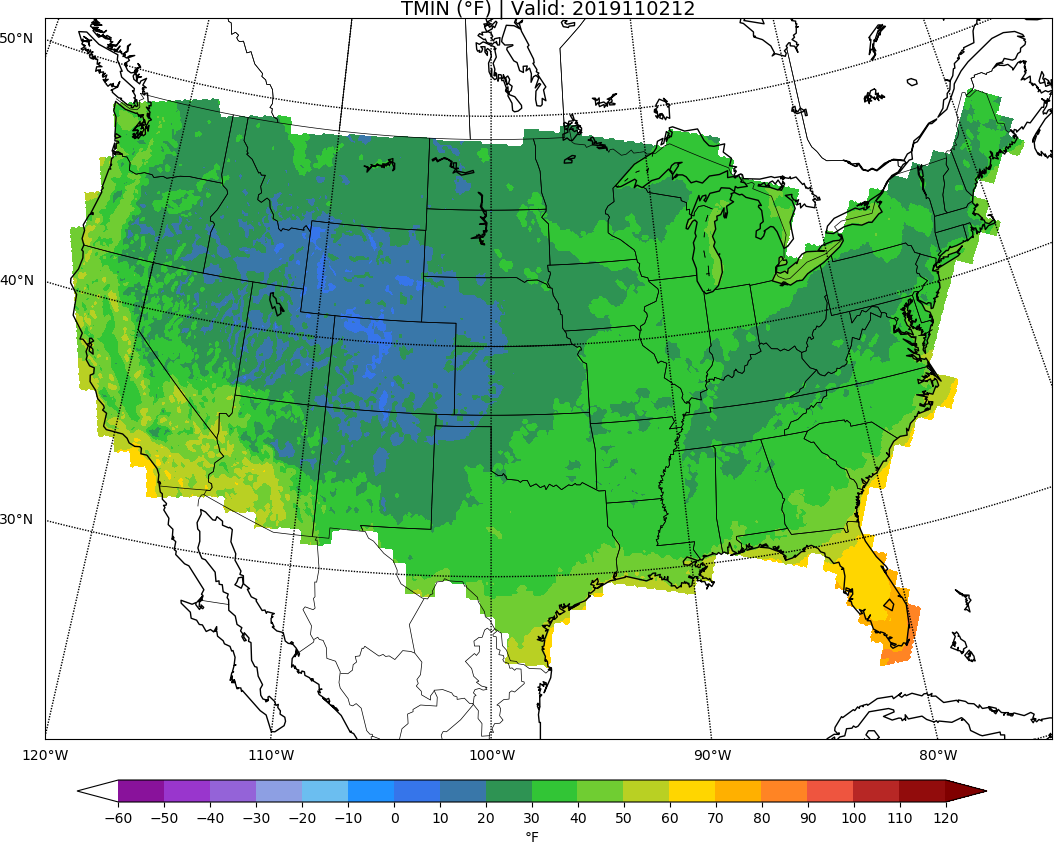 URMA
MISSING
ECCTL
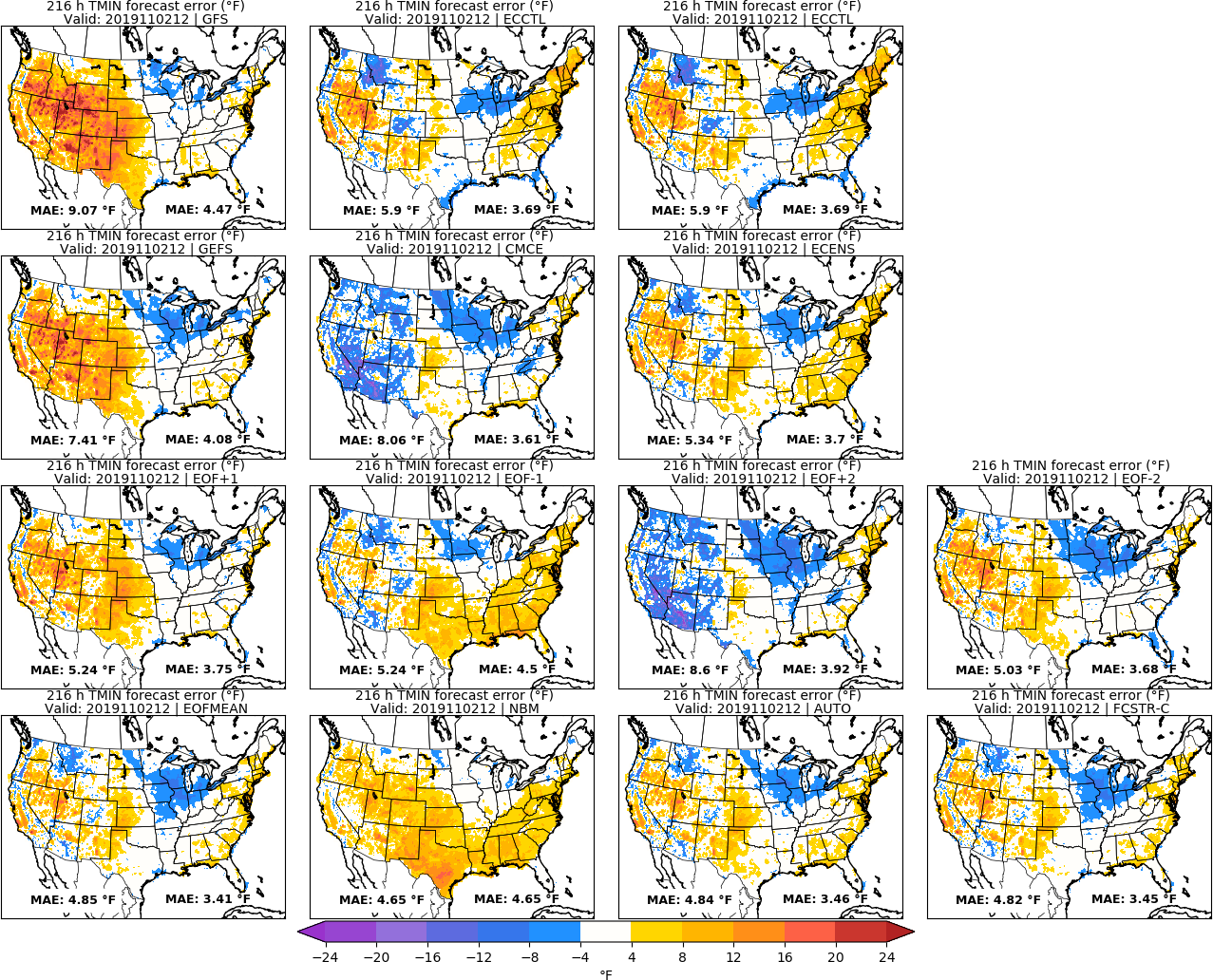 Day 9: TMIN
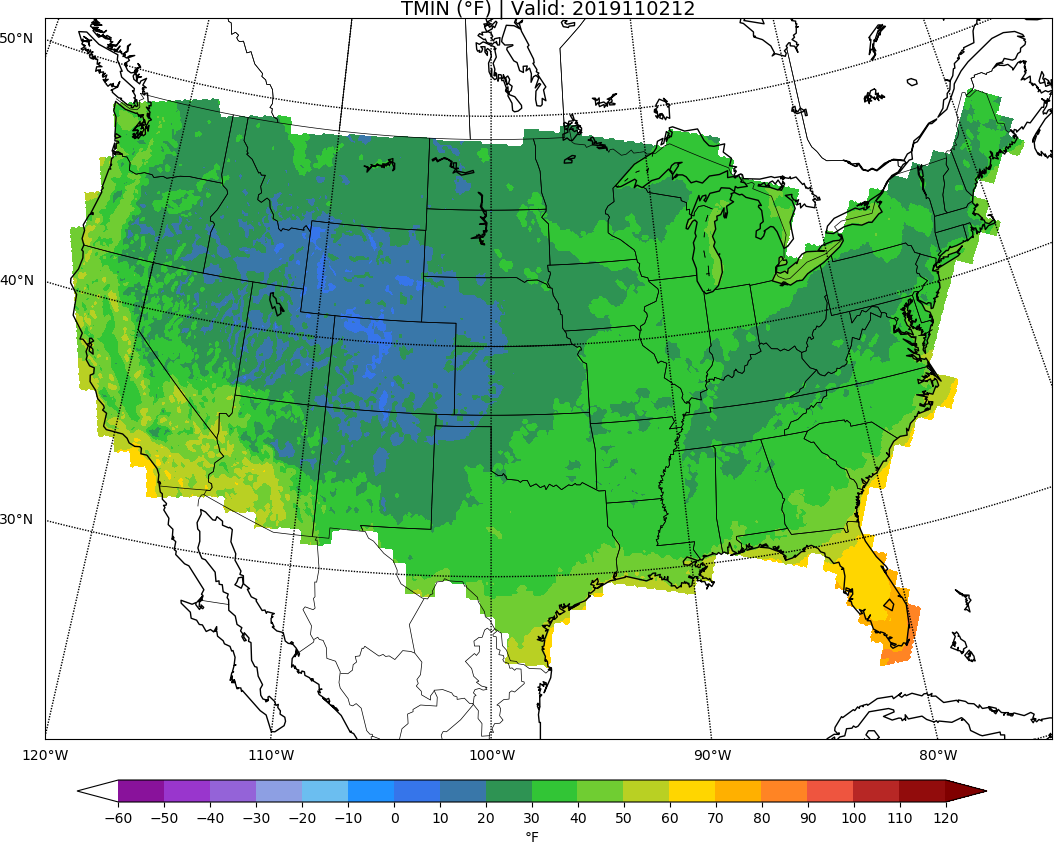 URMA
MISSING
ECCTL
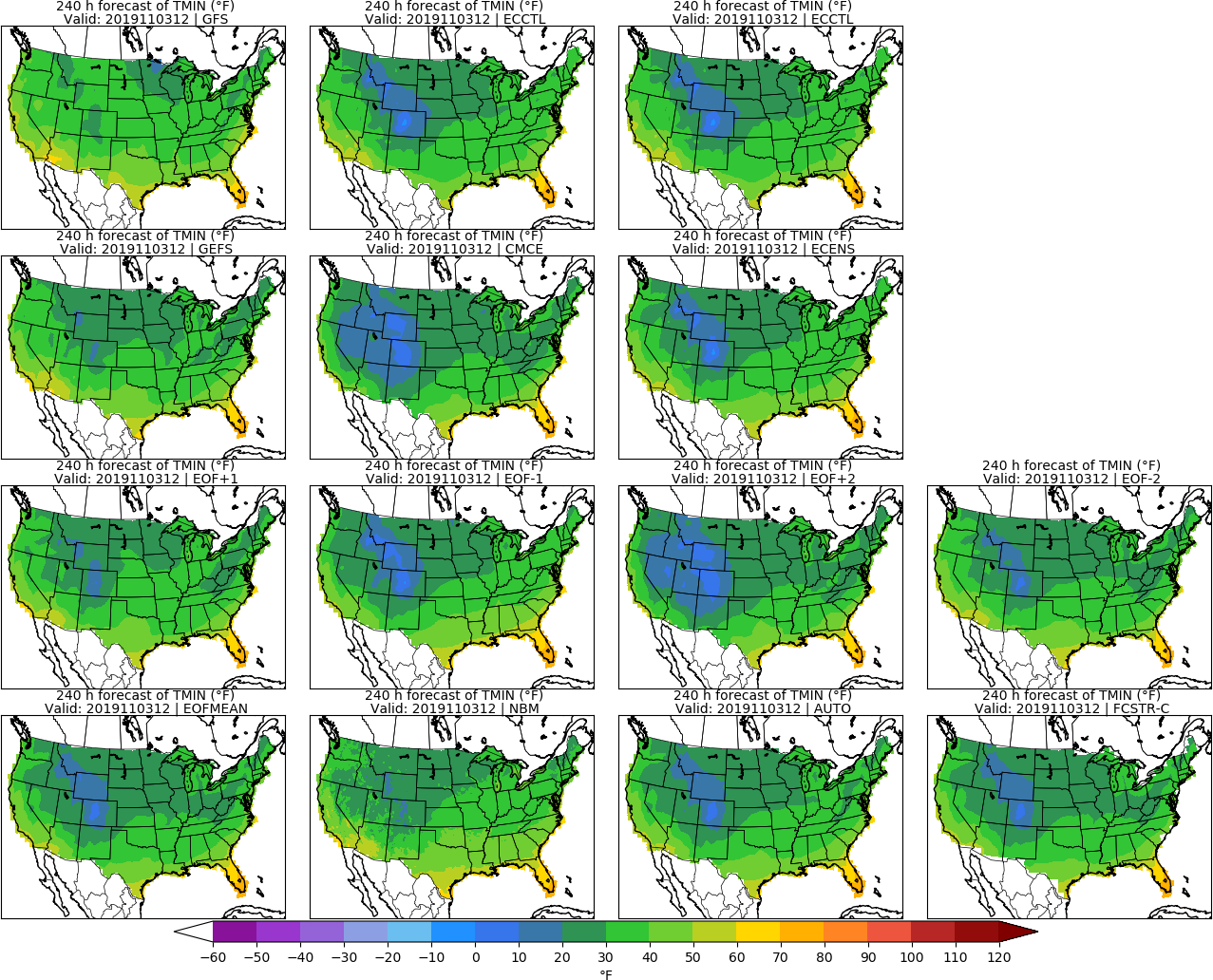 Day 10: TMIN
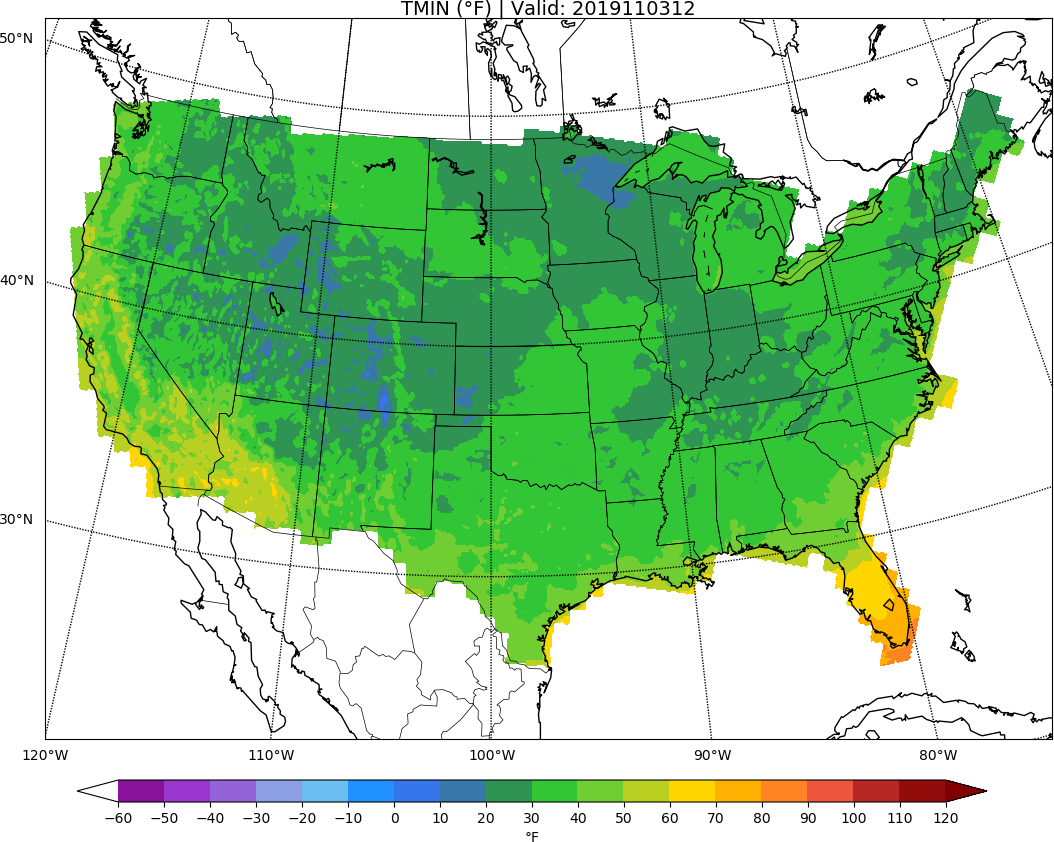 URMA
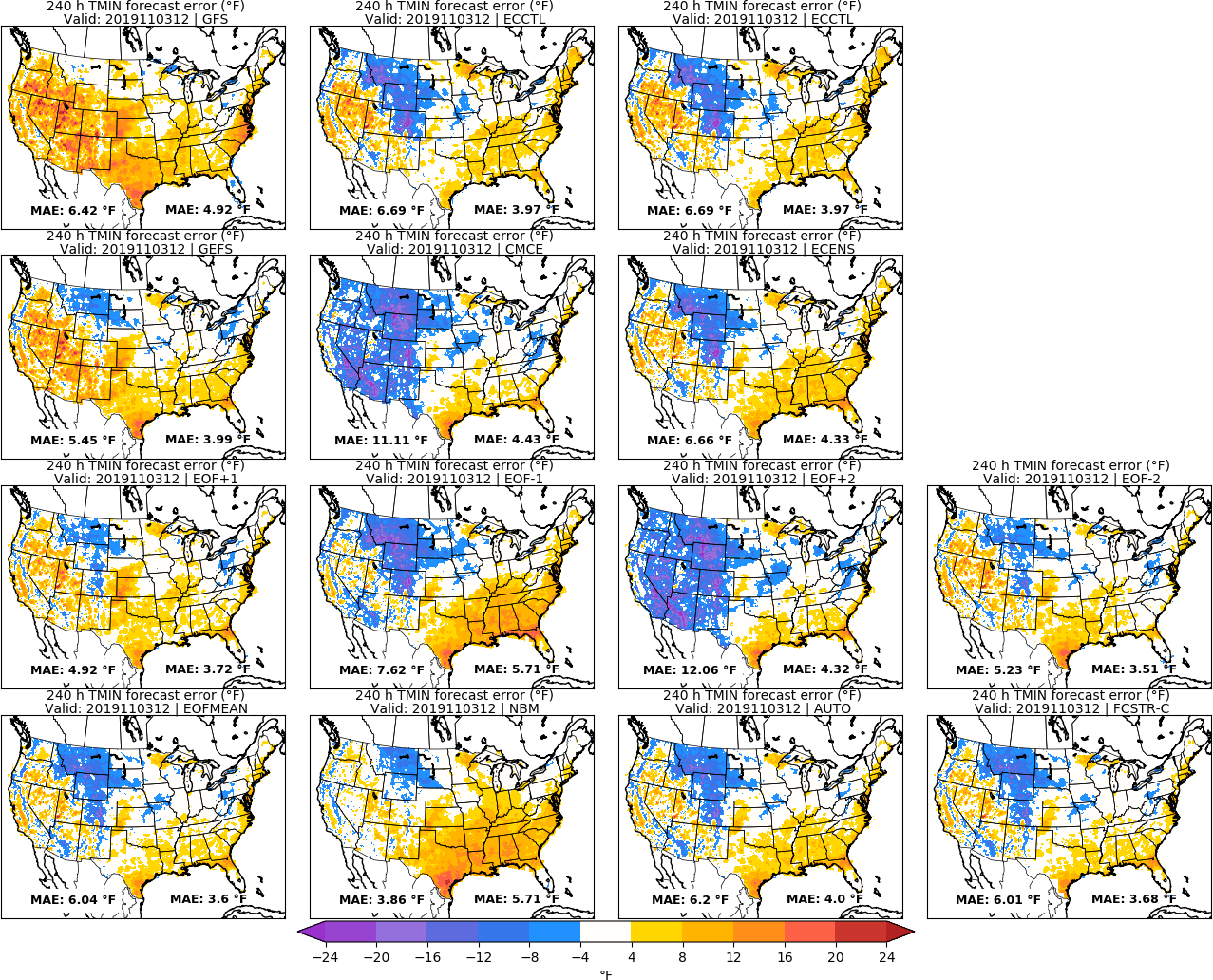 MISSING
ECCTL
Day 10: TMIN
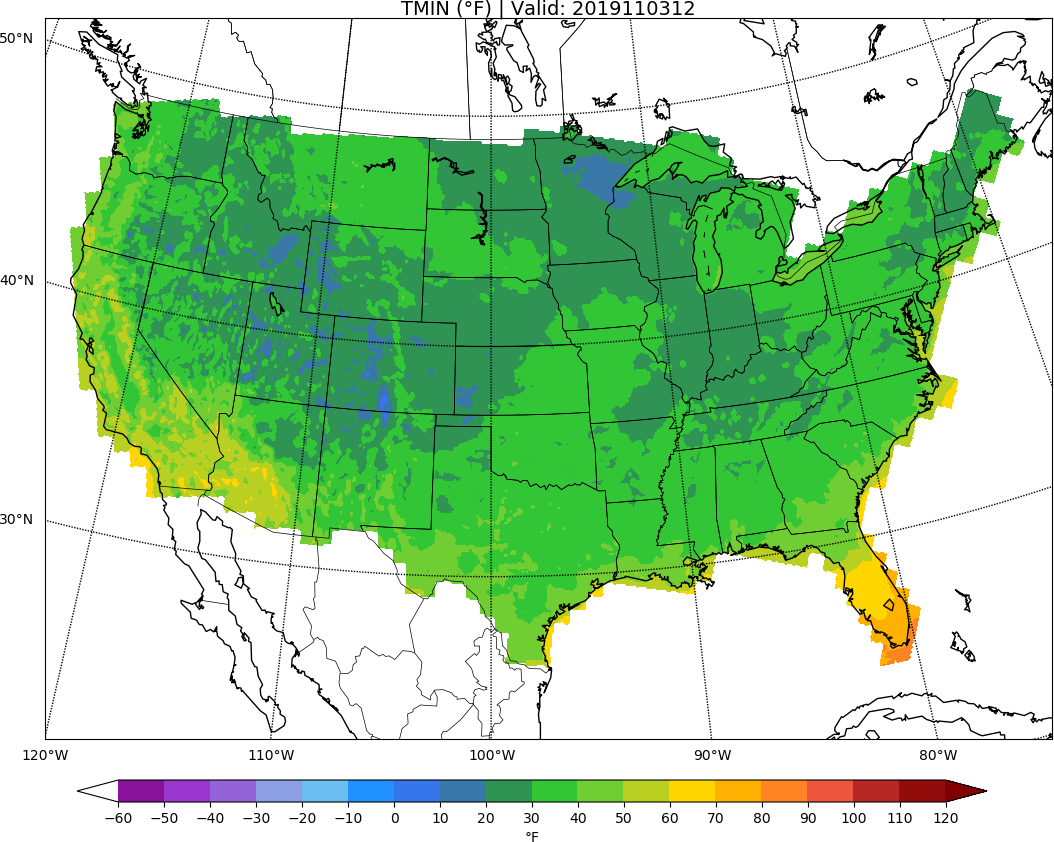 URMA
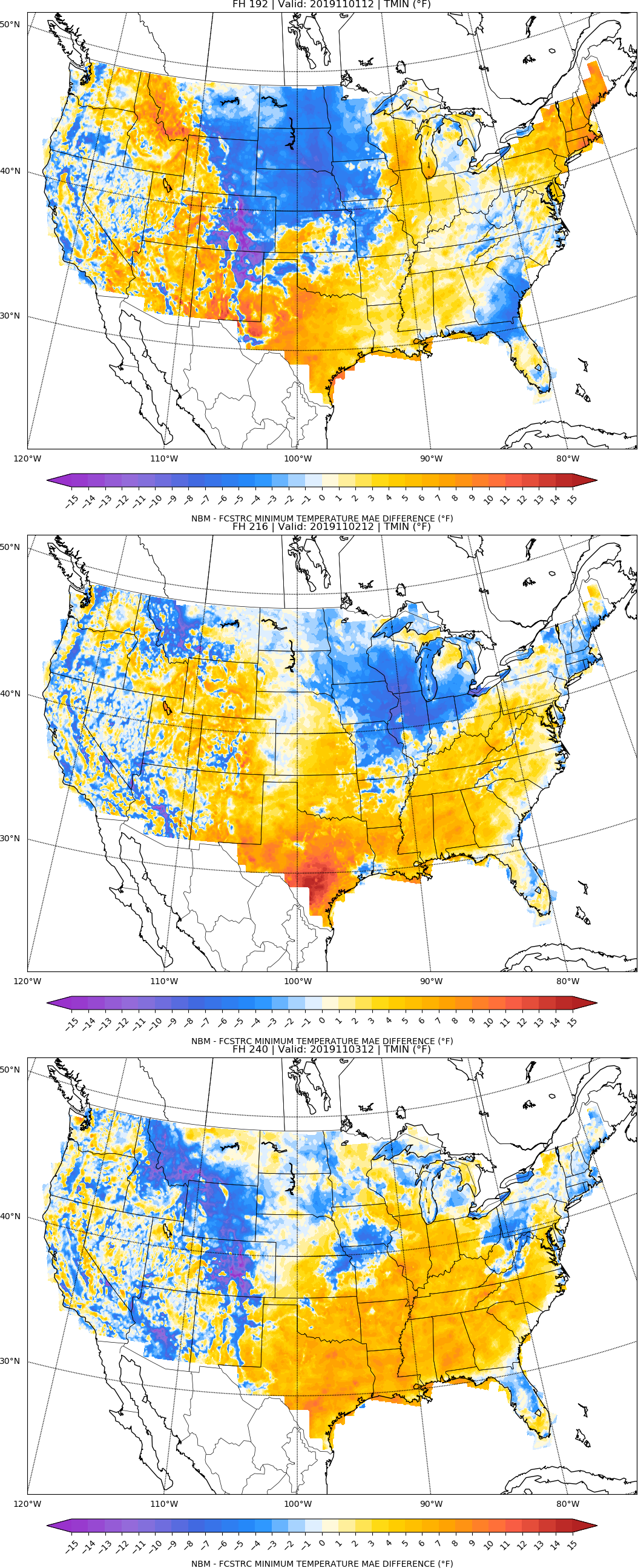 NBM vs FCSTR-C 
Blend Comparison
Day 8
MAENBM – MAEFCSTRC }    > 0 is FCSTRC  
                                            improvement 
                                      over NBM
Day 9
FCSTRC Worse
FCSTRC Better
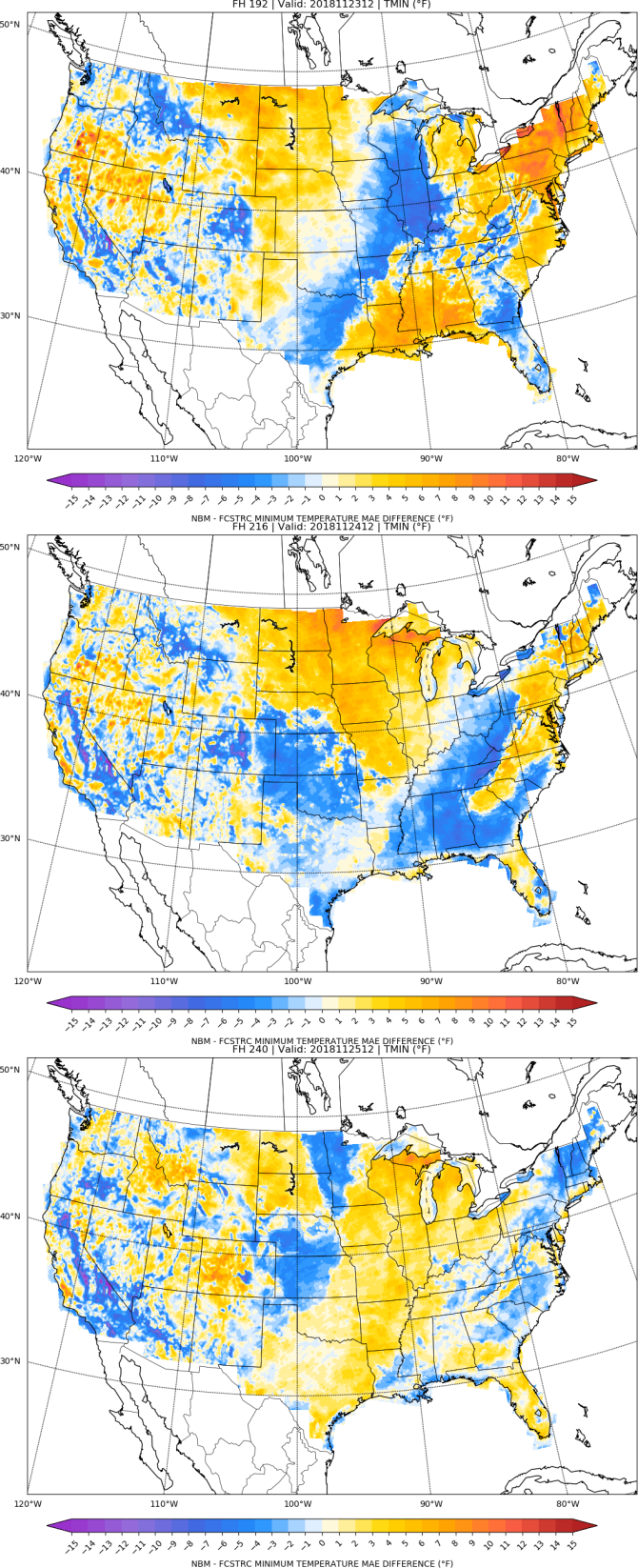 Day 10
Day 8 			      Day 9 		            Day 10
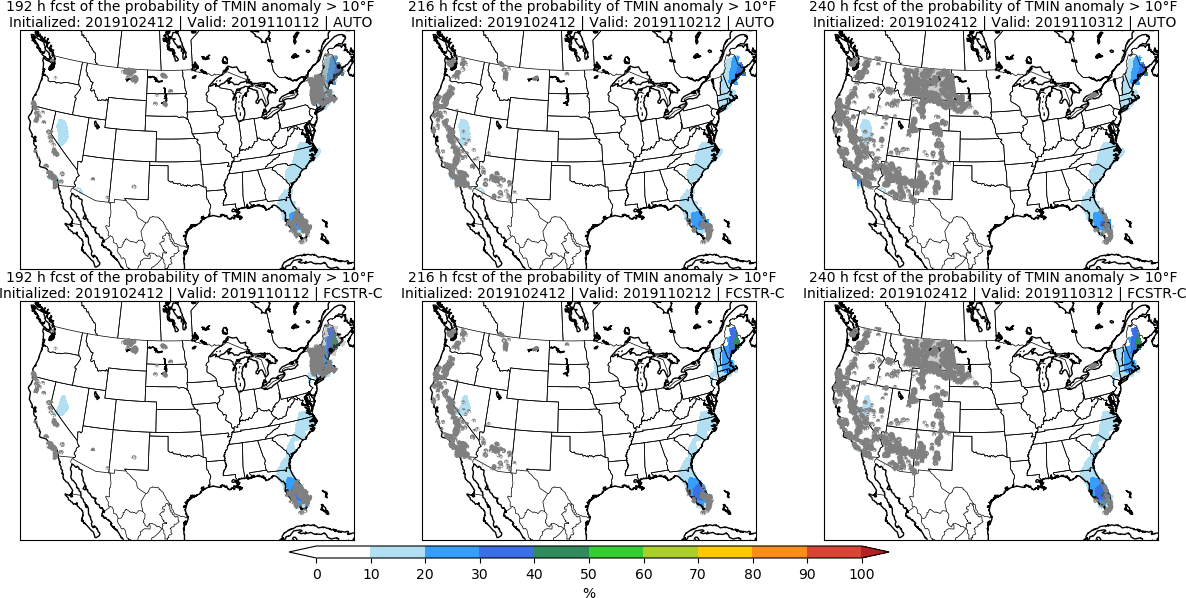 Day 8 			      Day 9 		            Day 10
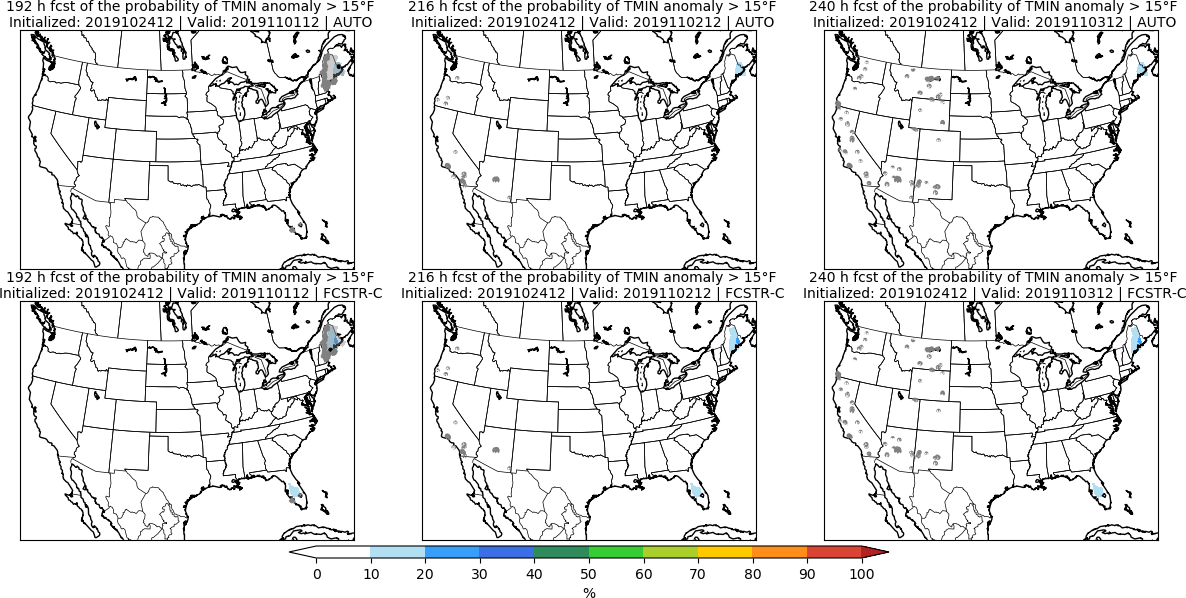 Day 8 			      Day 9 		            Day 10
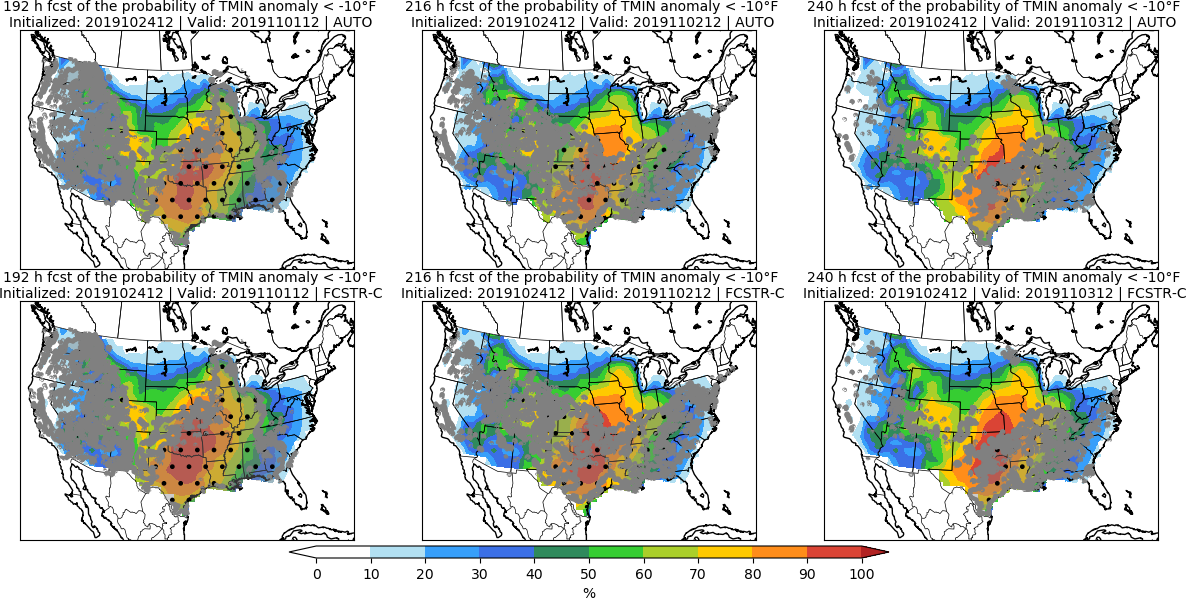 Day 8 			      Day 9 		            Day 10
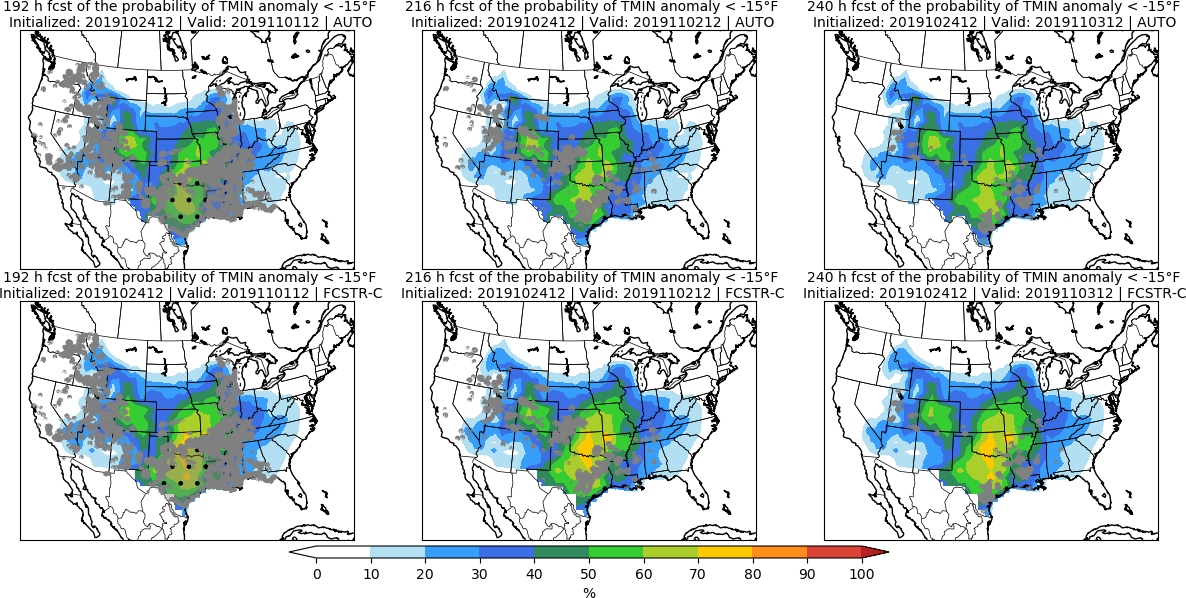 Day 8 			      Day 9 		            Day 10
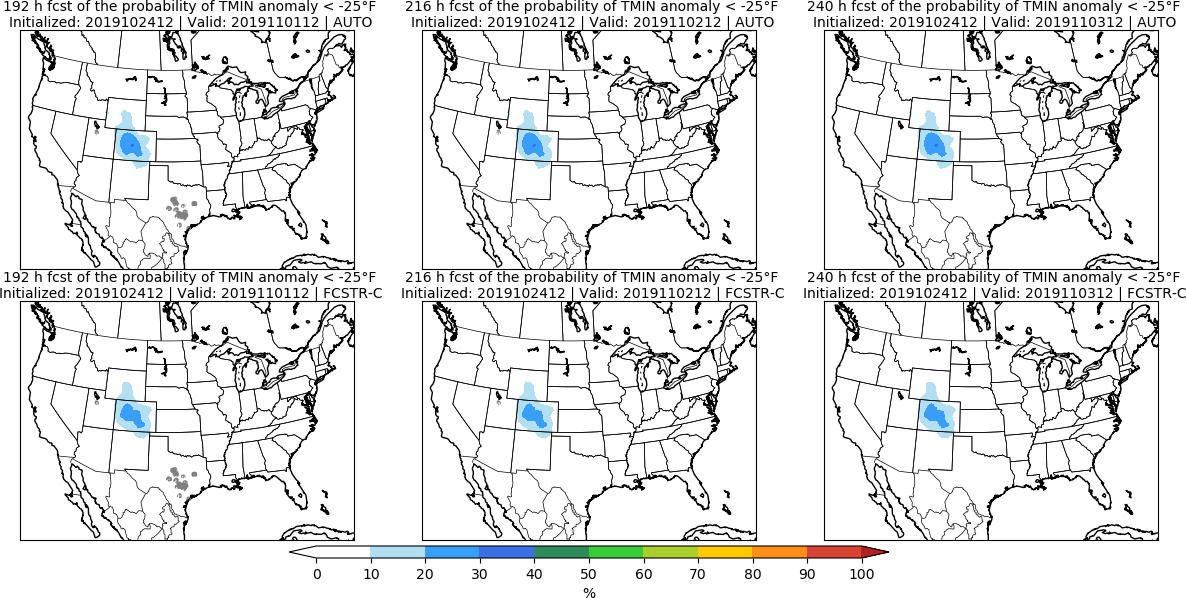 Accumulated Precipitation | APCP
MISSING
ECCTL
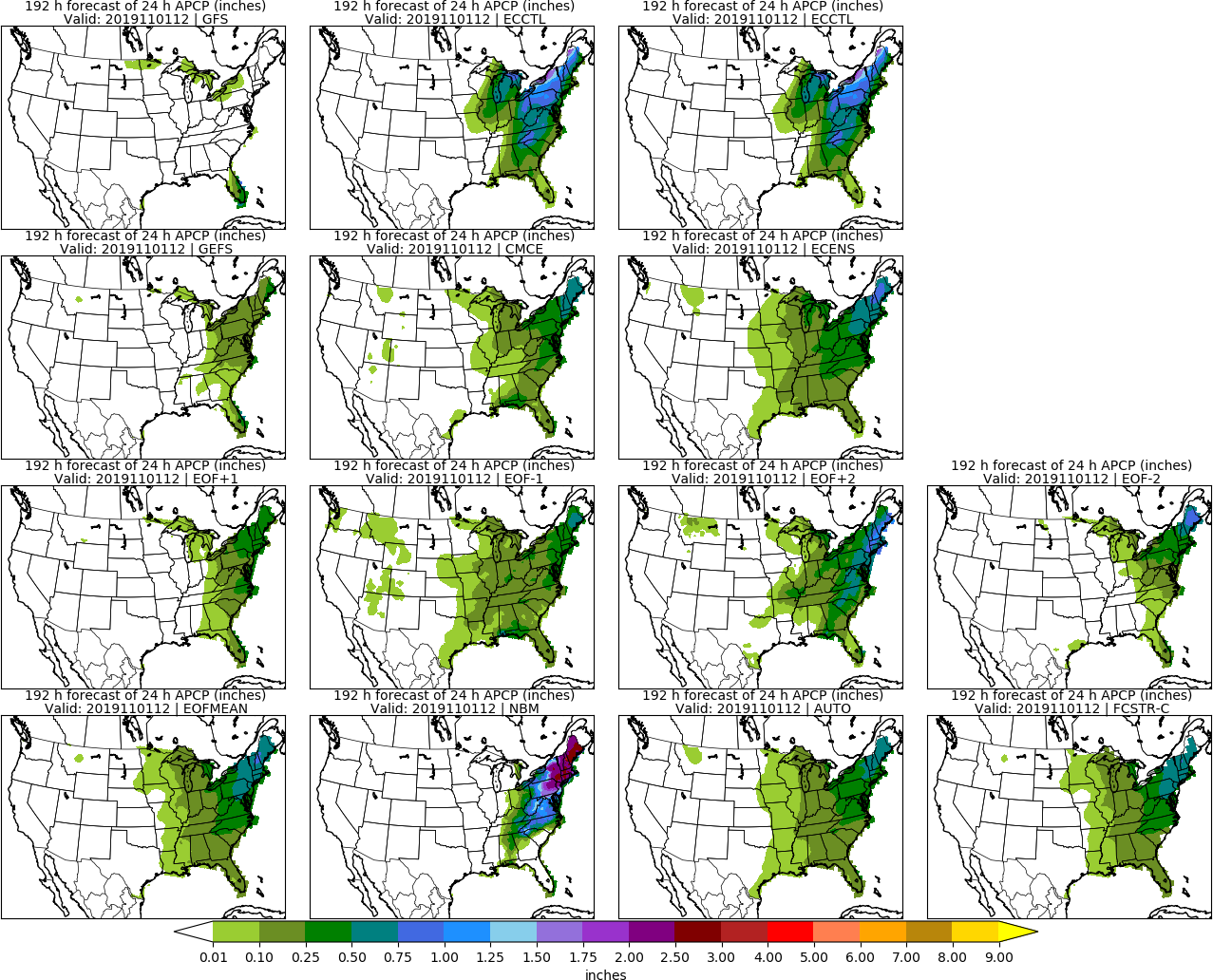 Day 8: APCP
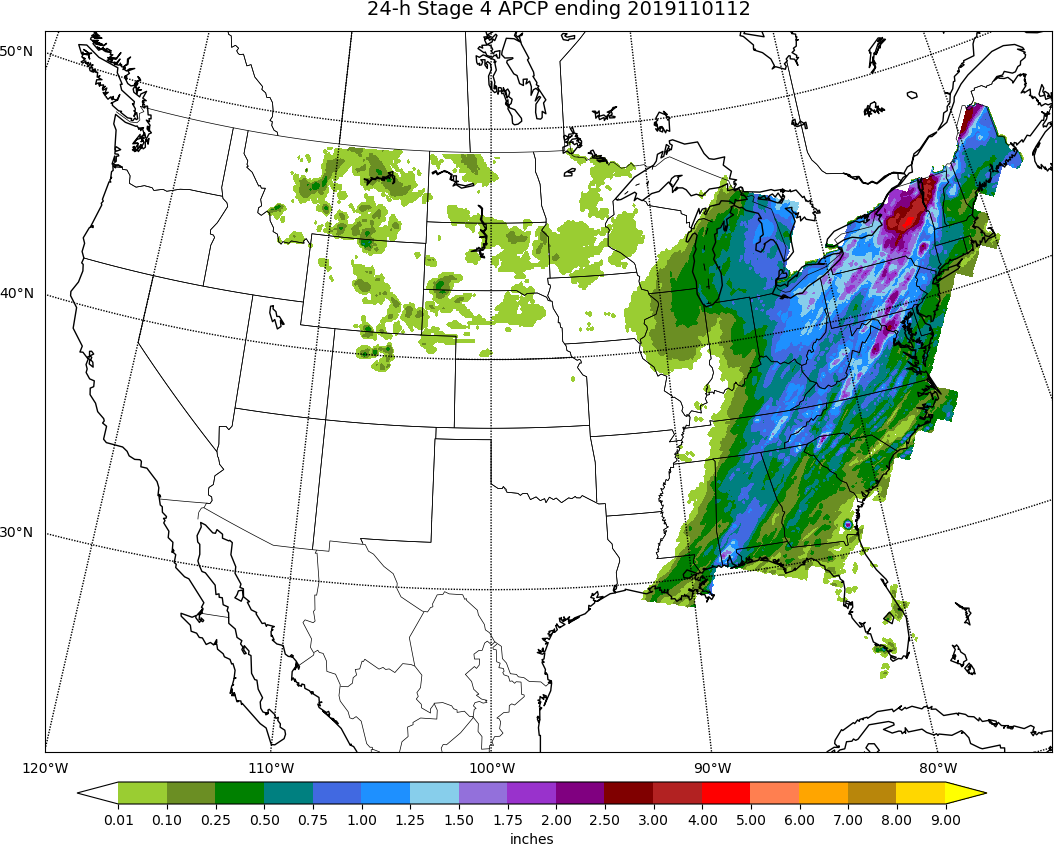 STAGE 4
MISSING
ECCTL
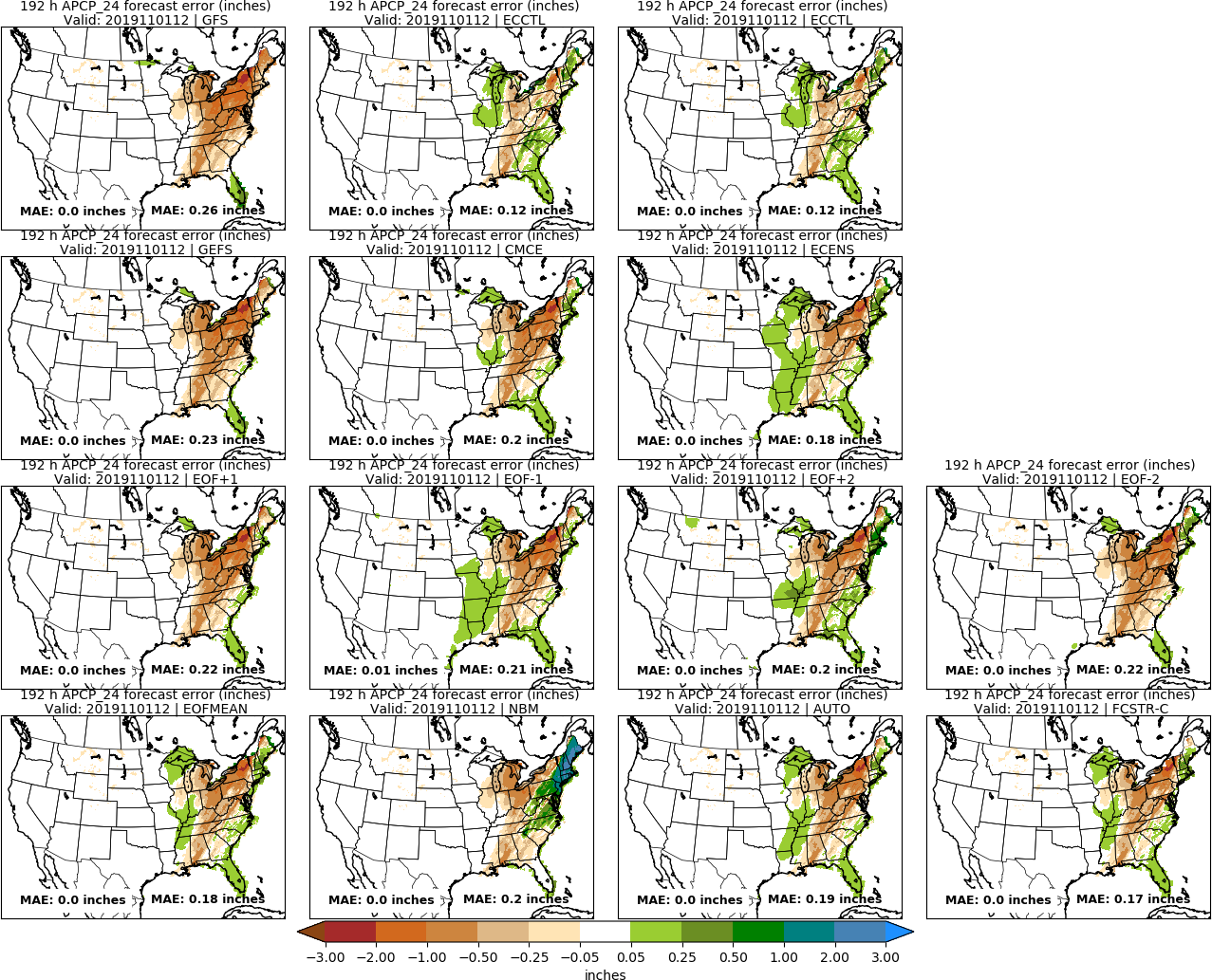 Day 8: APCP
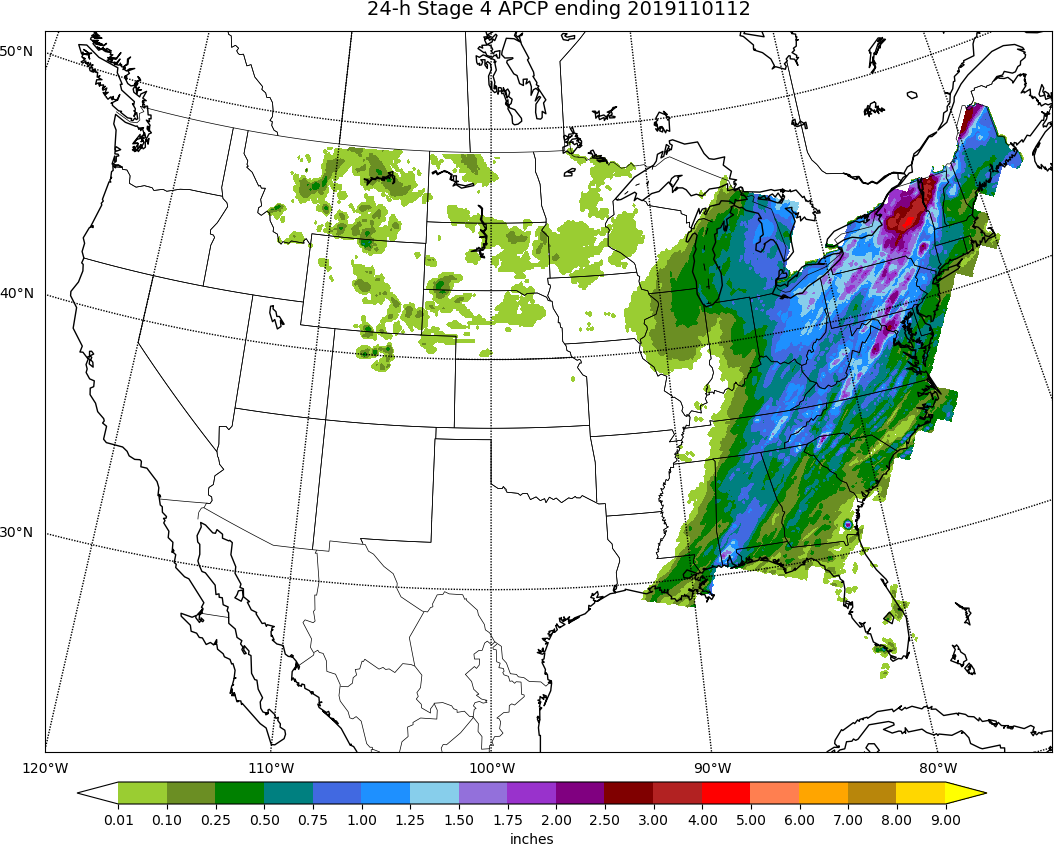 STAGE 4
MISSING
ECCTL
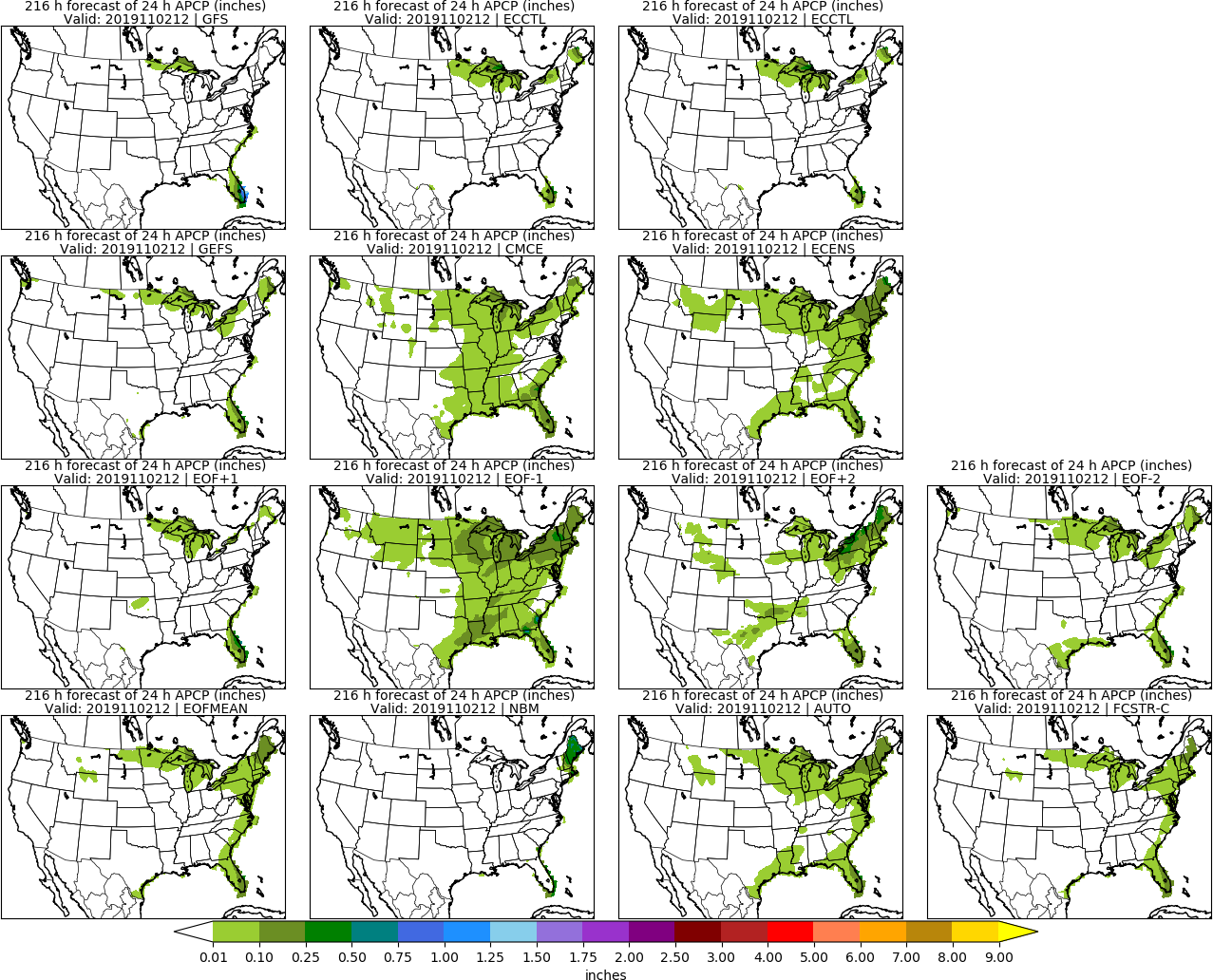 Day 9: APCP
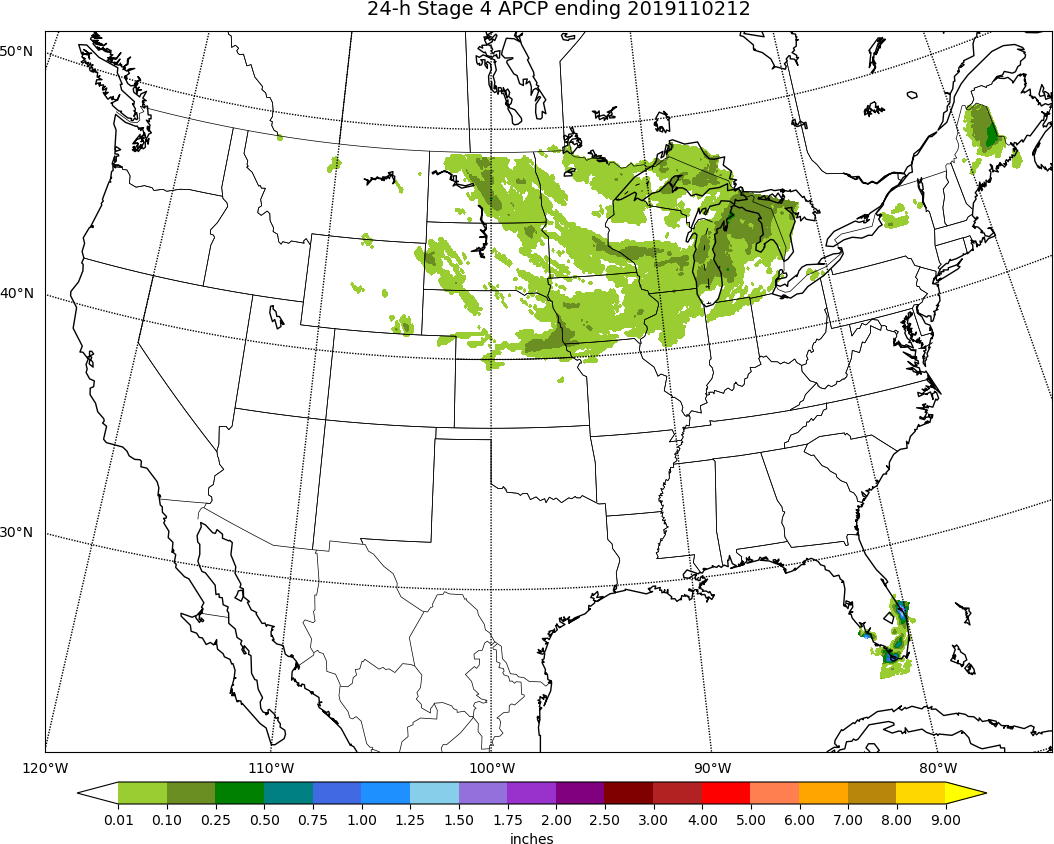 STAGE 4
MISSING
ECCTL
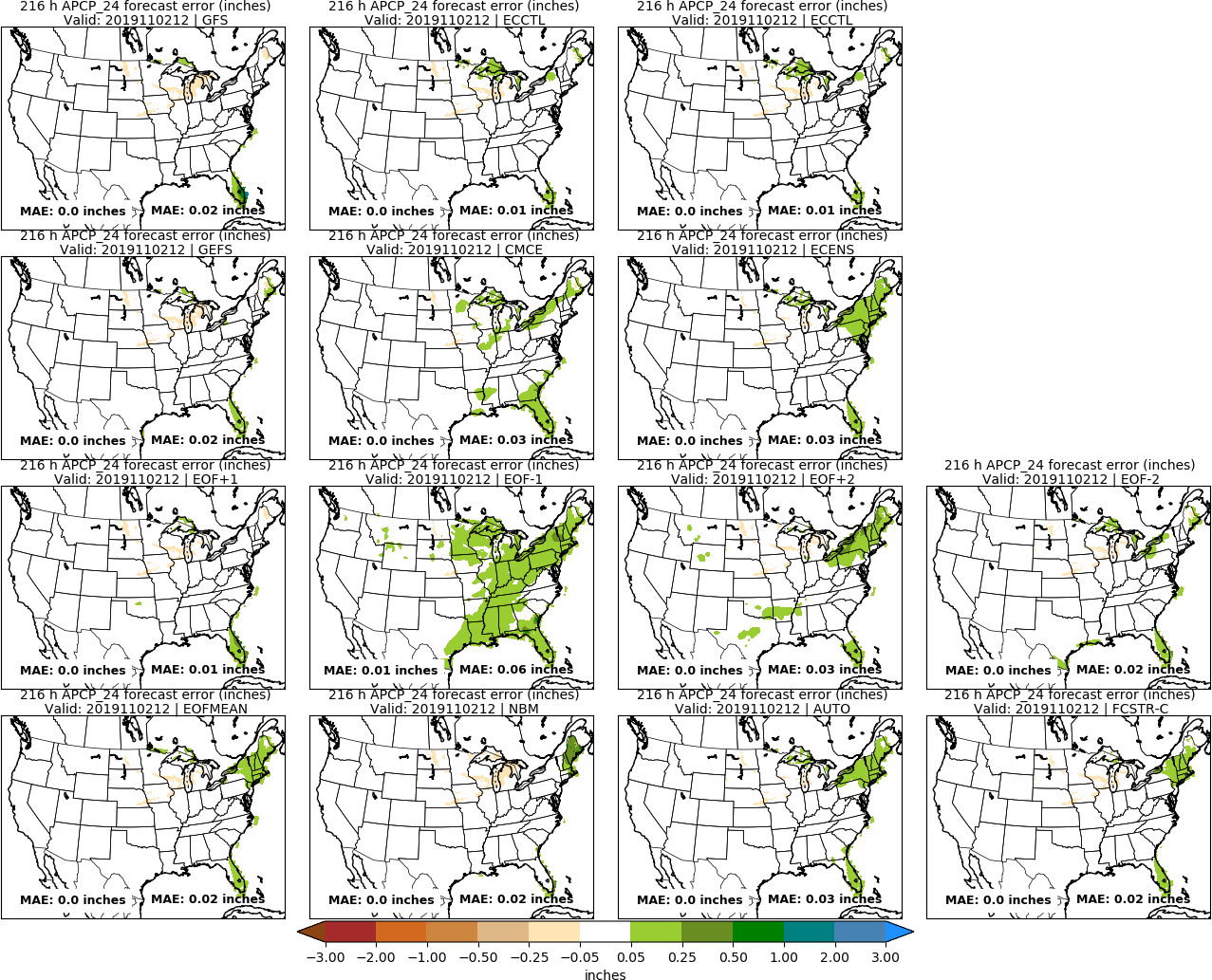 Day 9: APCP
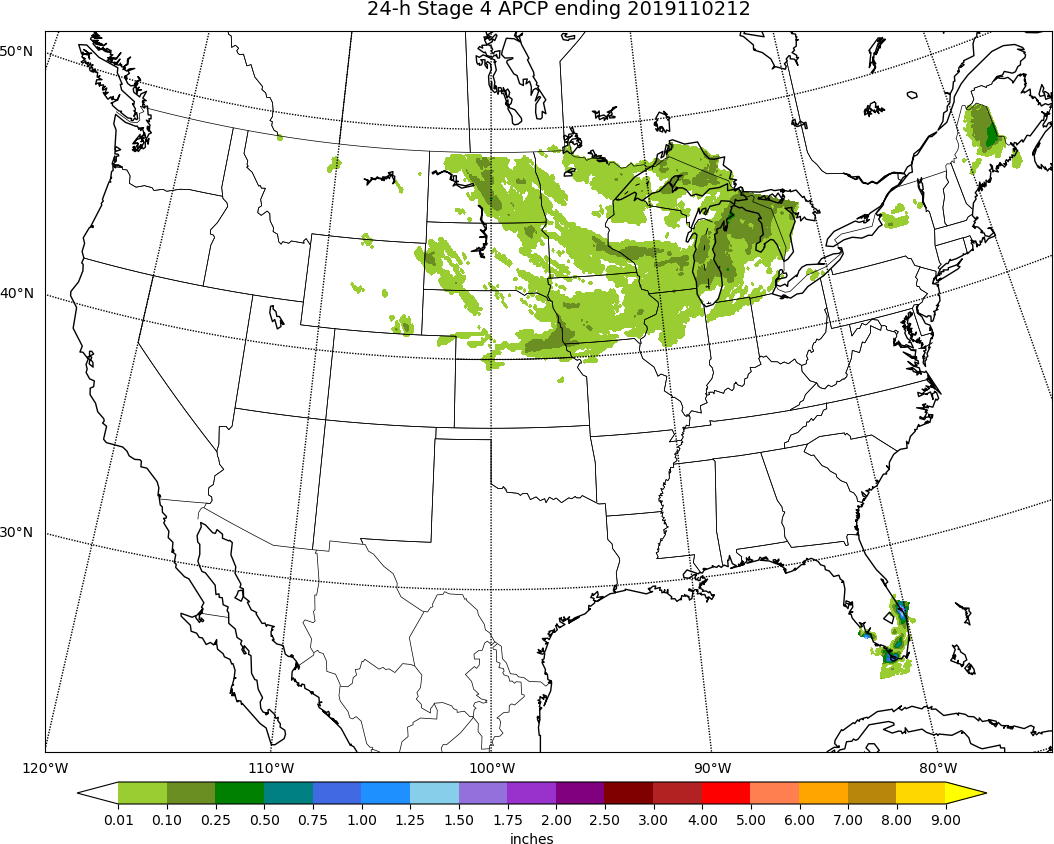 STAGE 4
MISSING
ECCTL
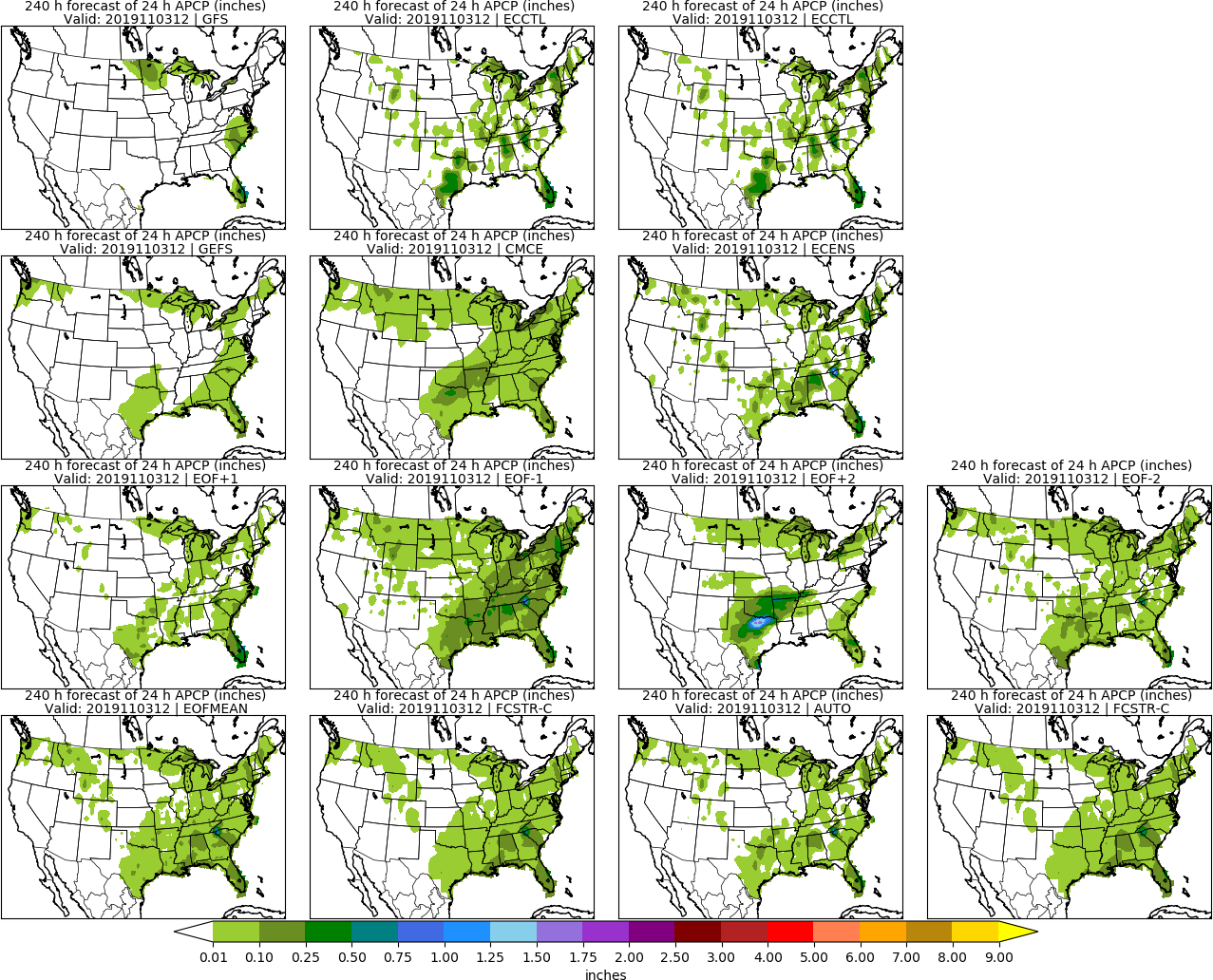 Day 10: APCP
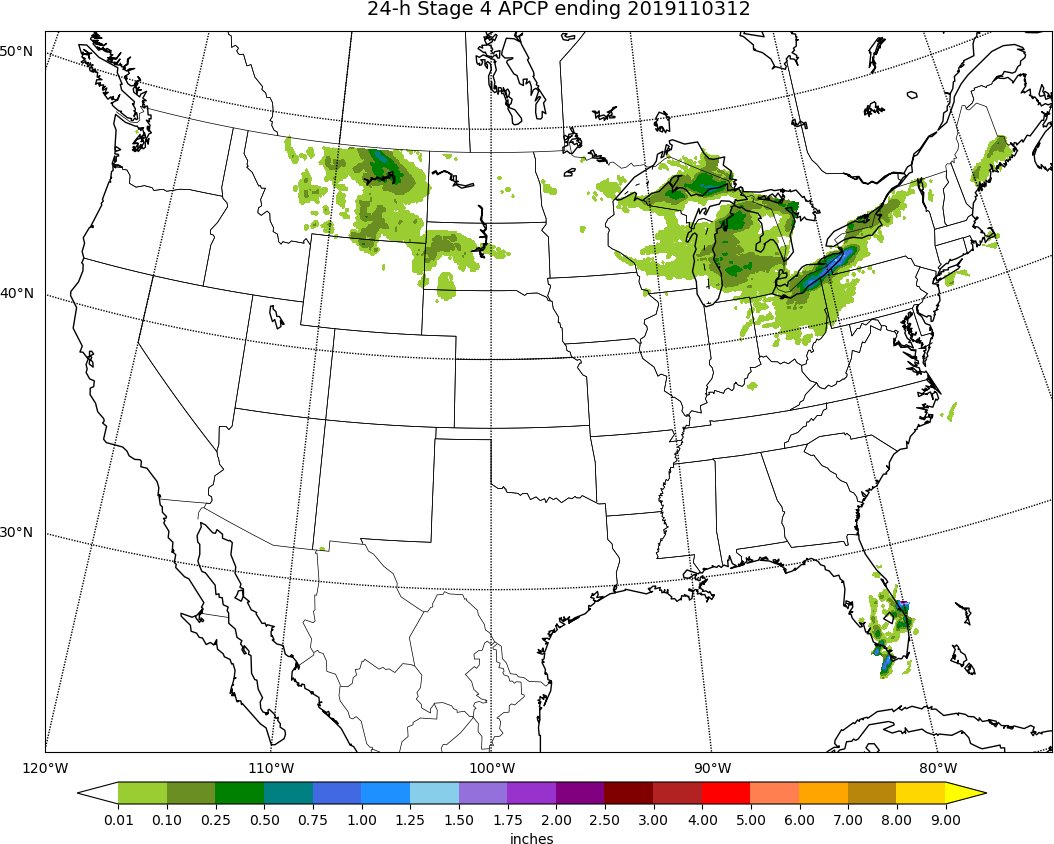 STAGE 4
MISSING
ECCTL
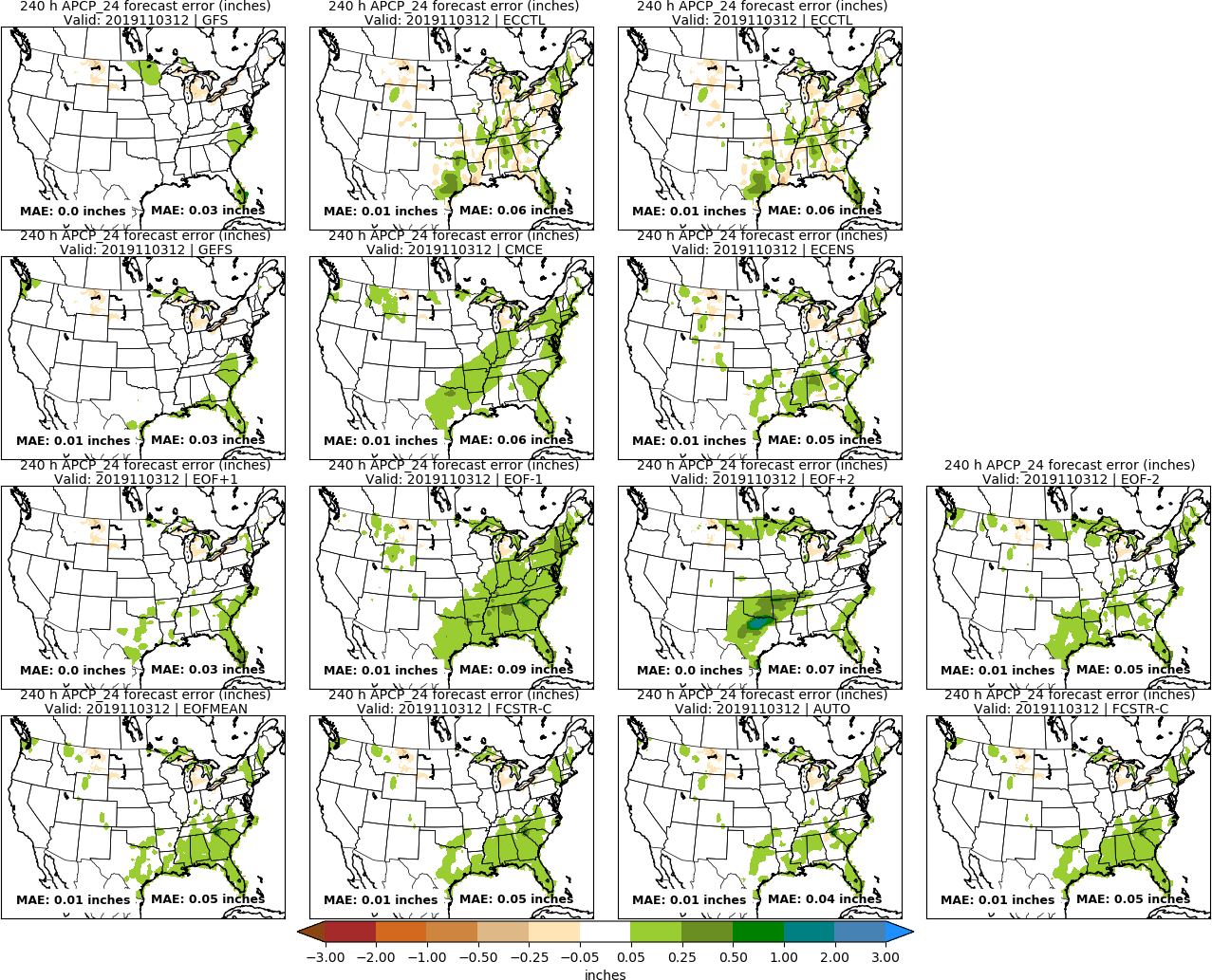 Day 10: APCP
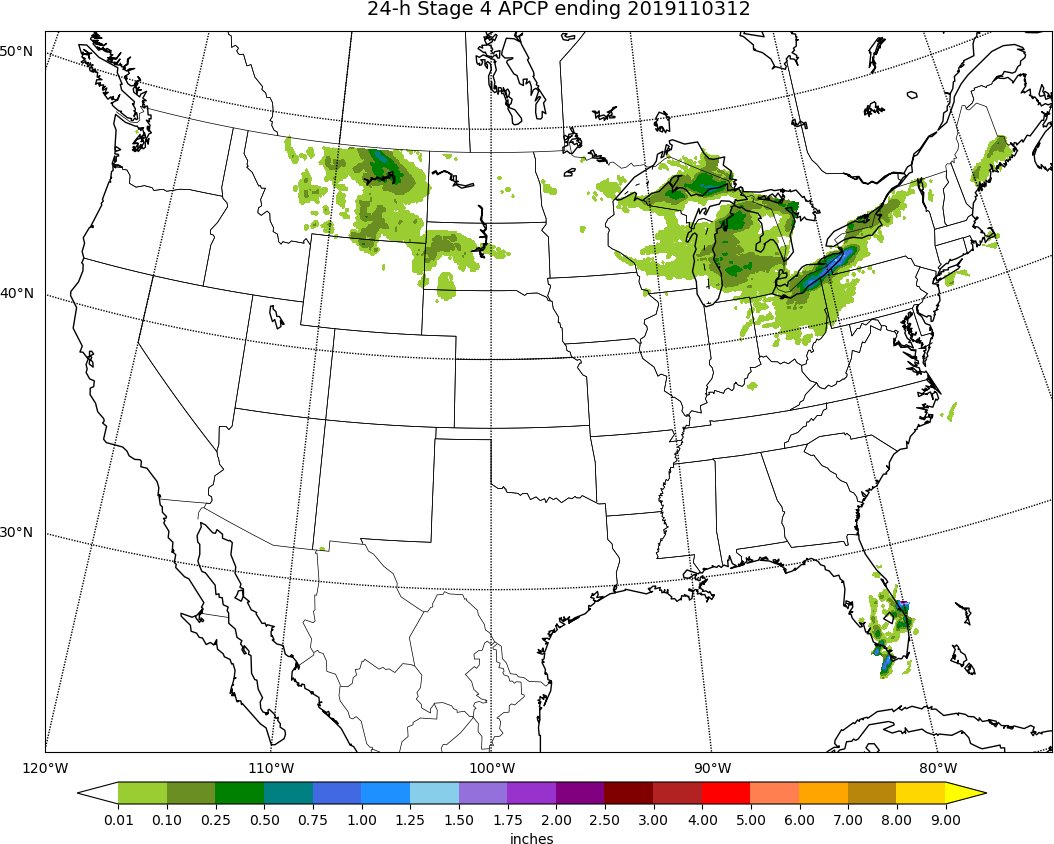 STAGE 4
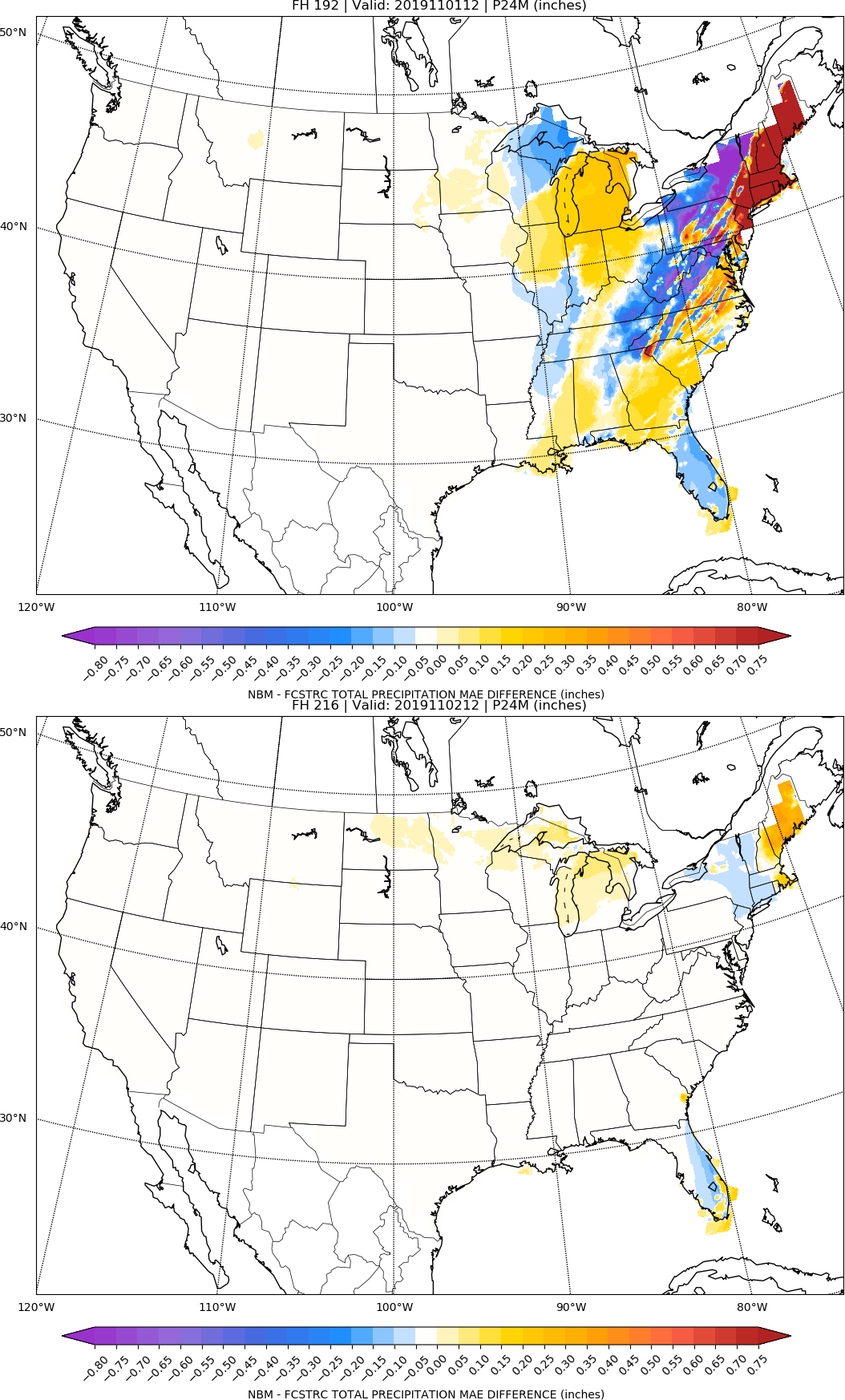 NBM vs FCSTR-C 
Blend Comparison
Day 8
MAENBM – MAEFCSTRC }    > 0 is FCSTRC  
                                            improvement 
                                      over NBM
Day 9
FCSTRC Worse
FCSTRC Better
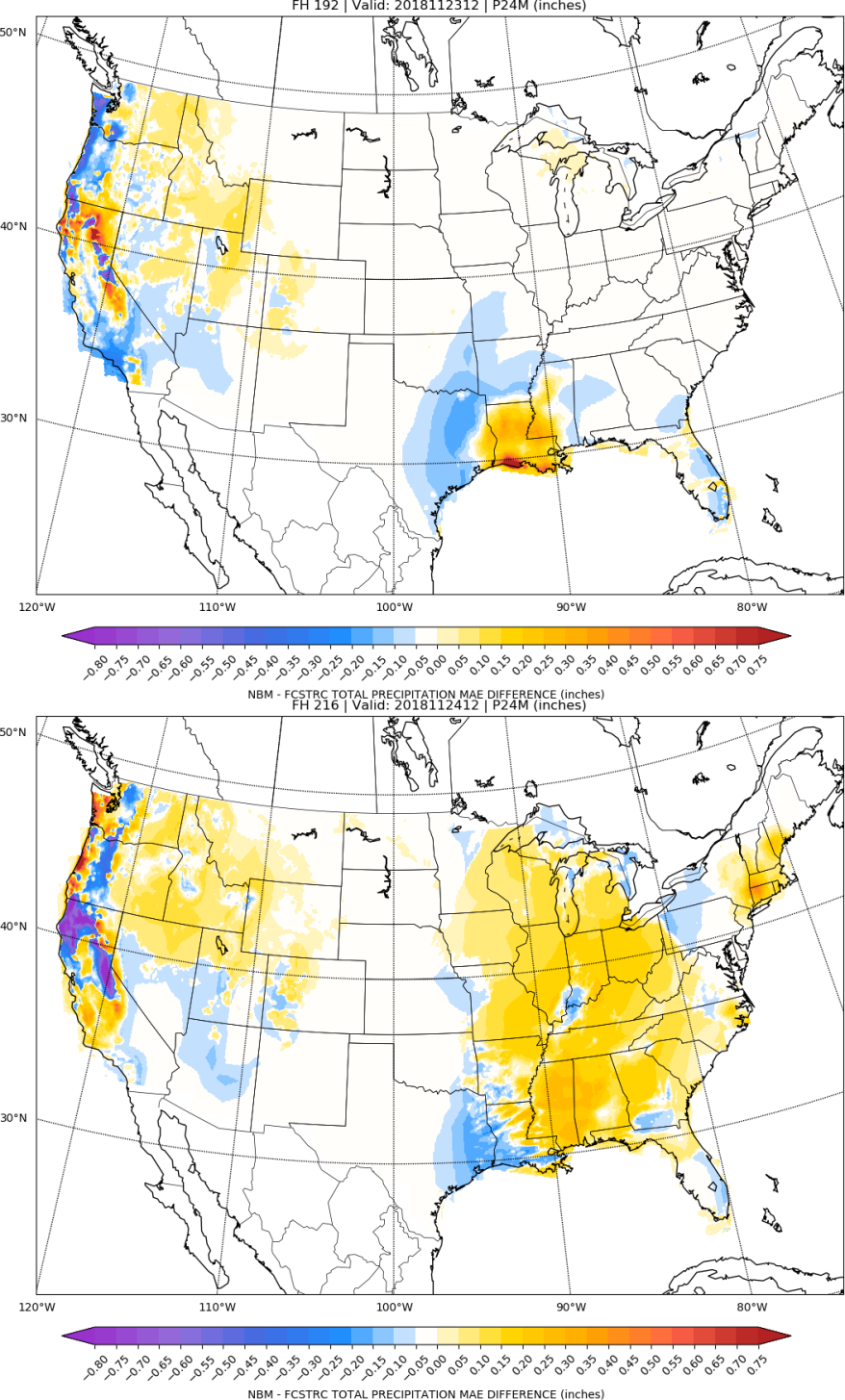 Day 8 			      Day 9 		            Day 10
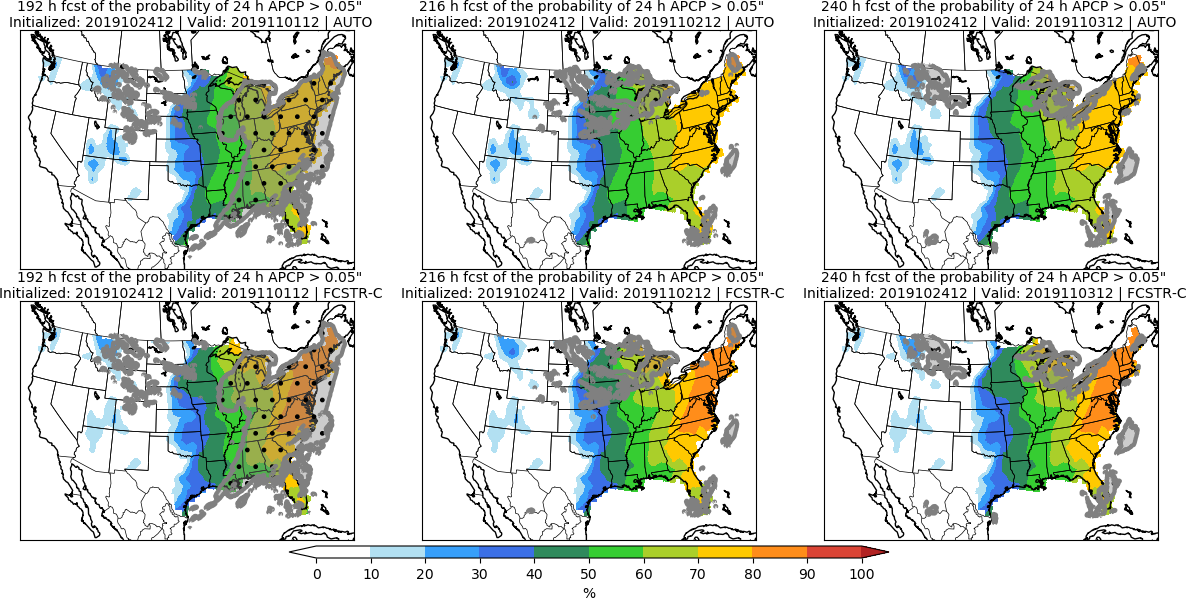 Day 8 			      Day 9 		            Day 10
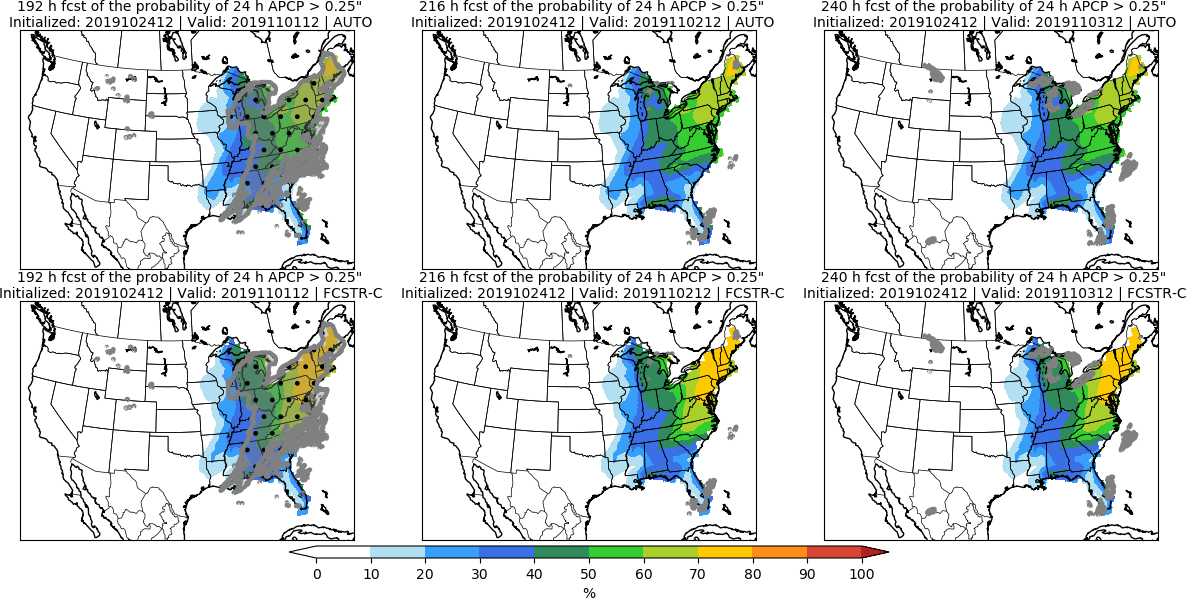 Day 8 			      Day 9 		            Day 10
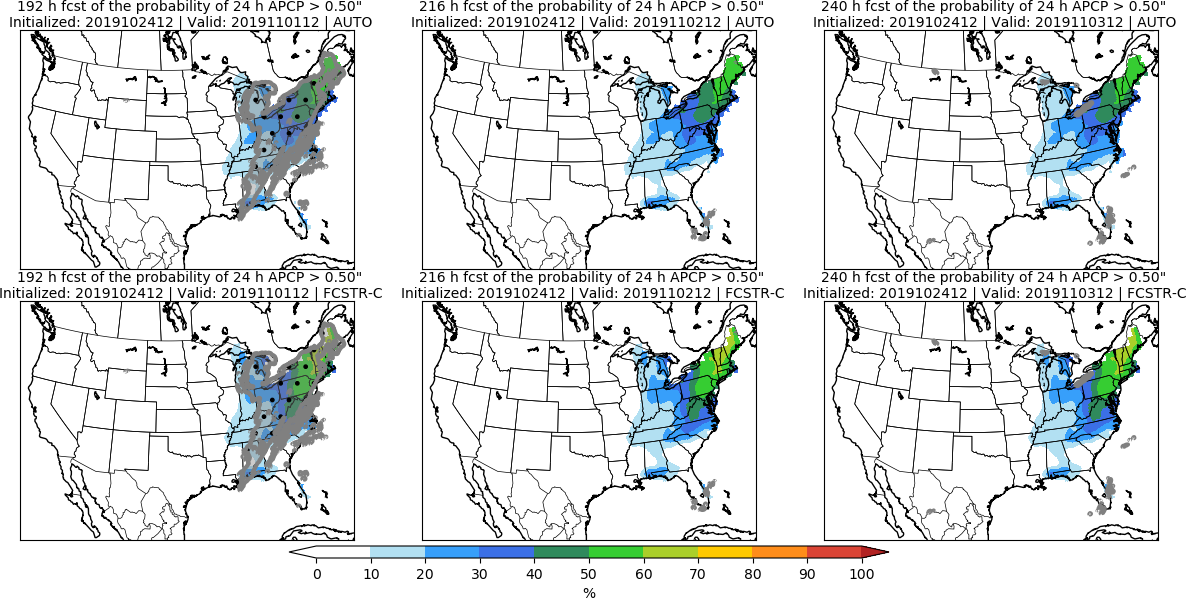 Day 8 			      Day 9 		            Day 10
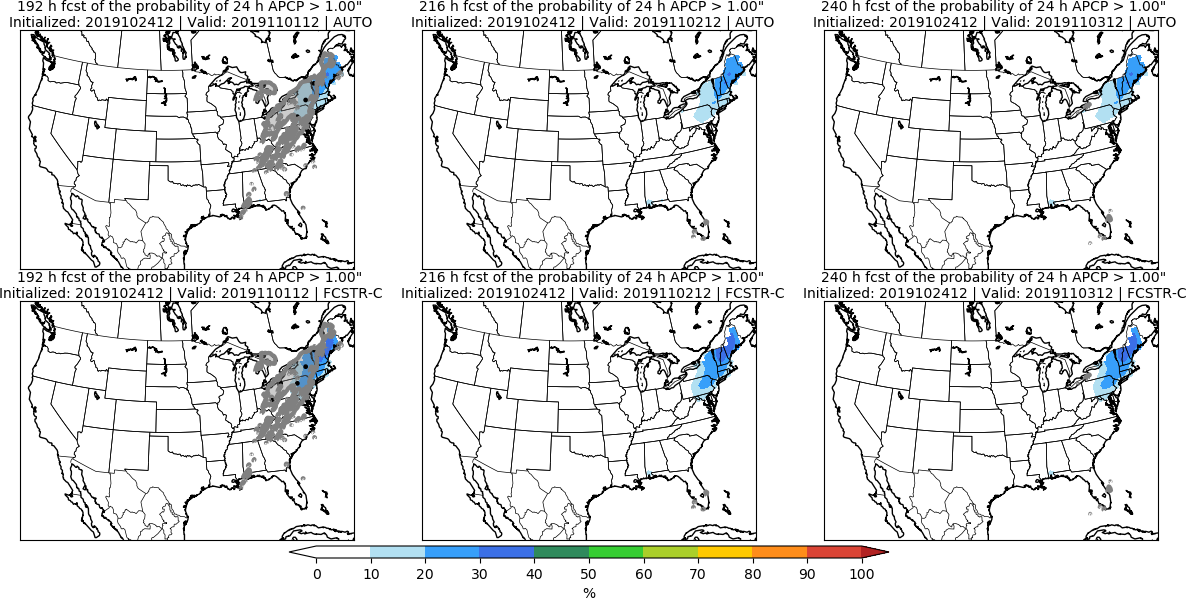 Day 8–10 Hazards
No Hazards
Day 3–7 Hazards
No Hazards